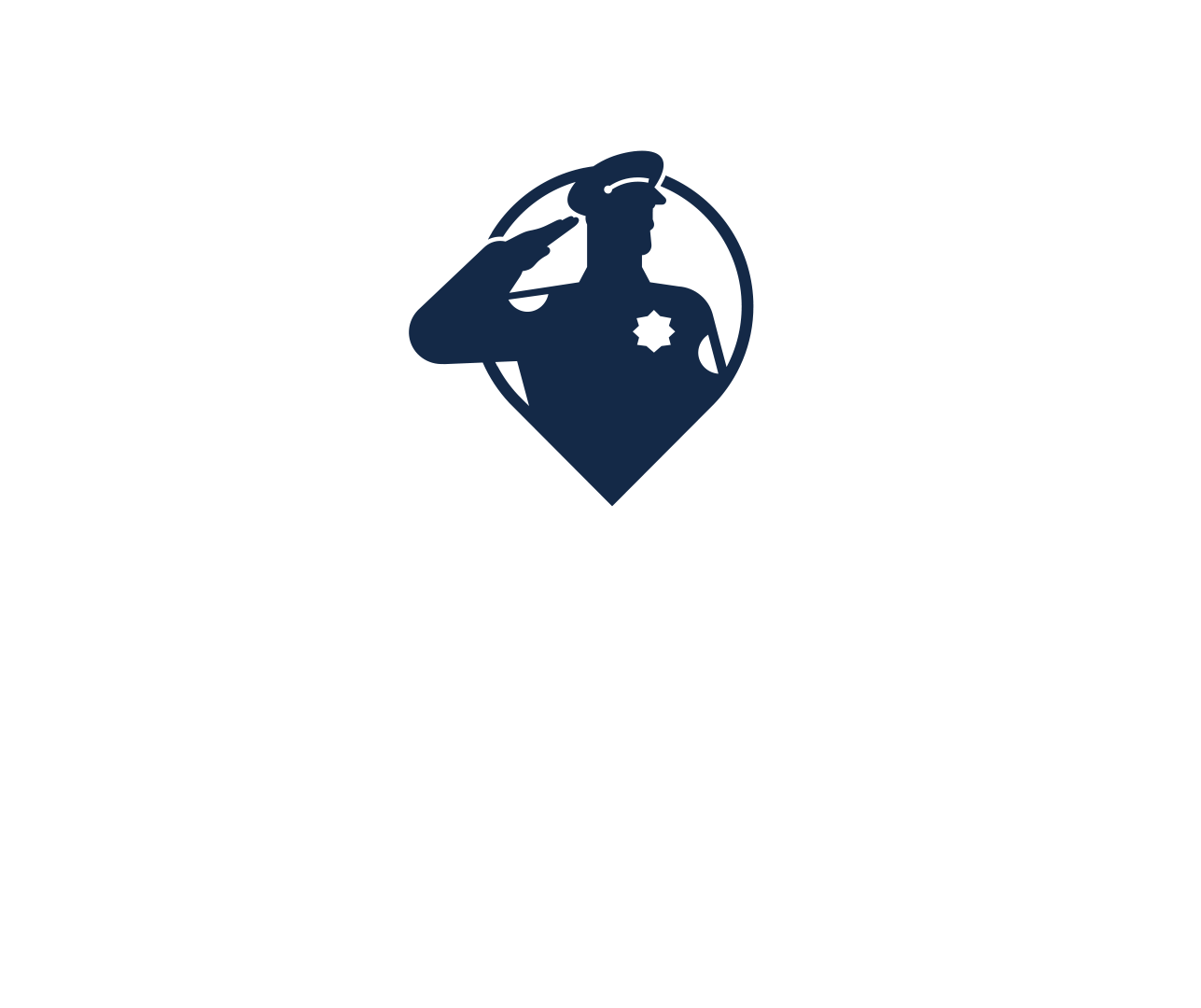 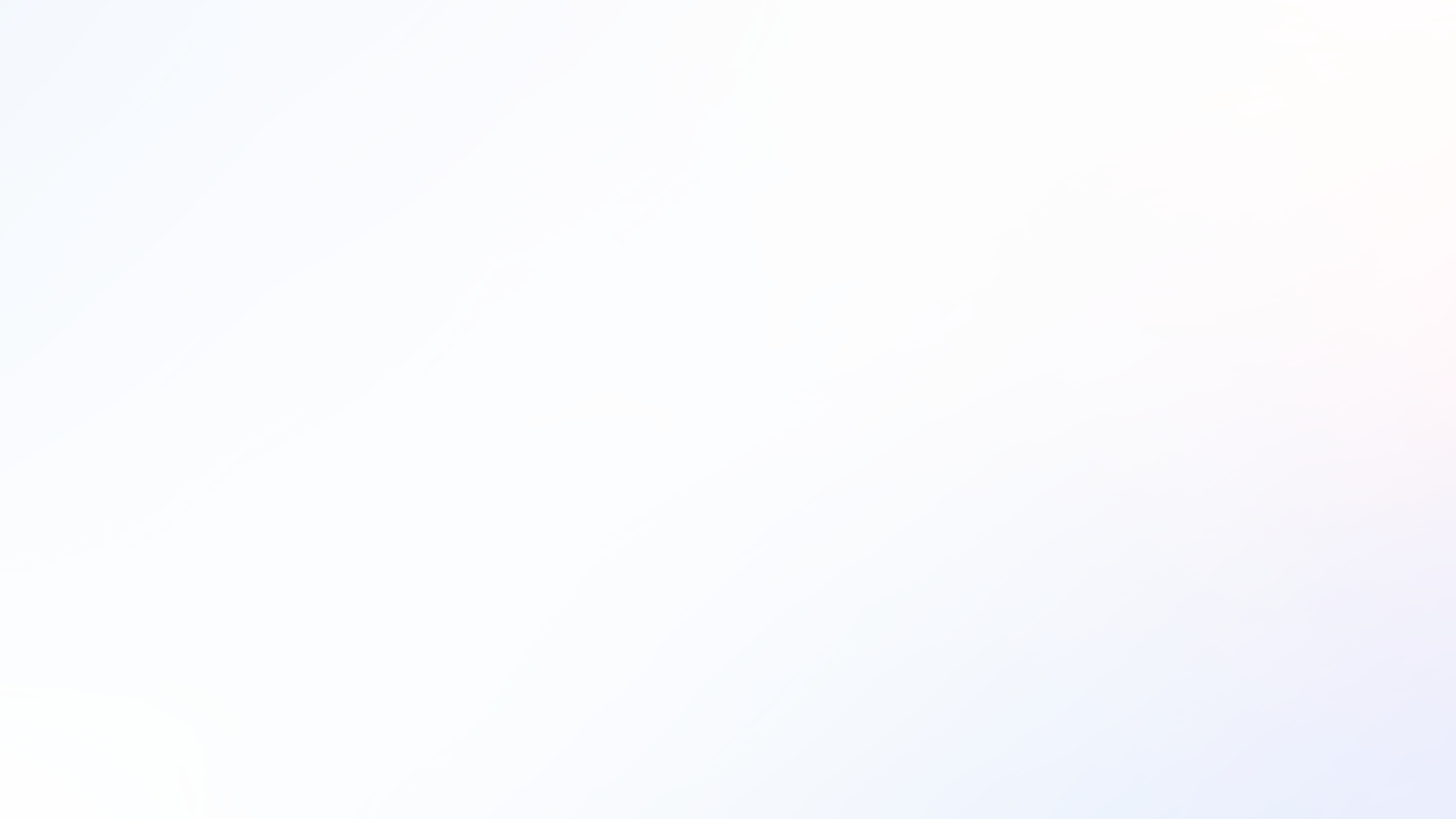 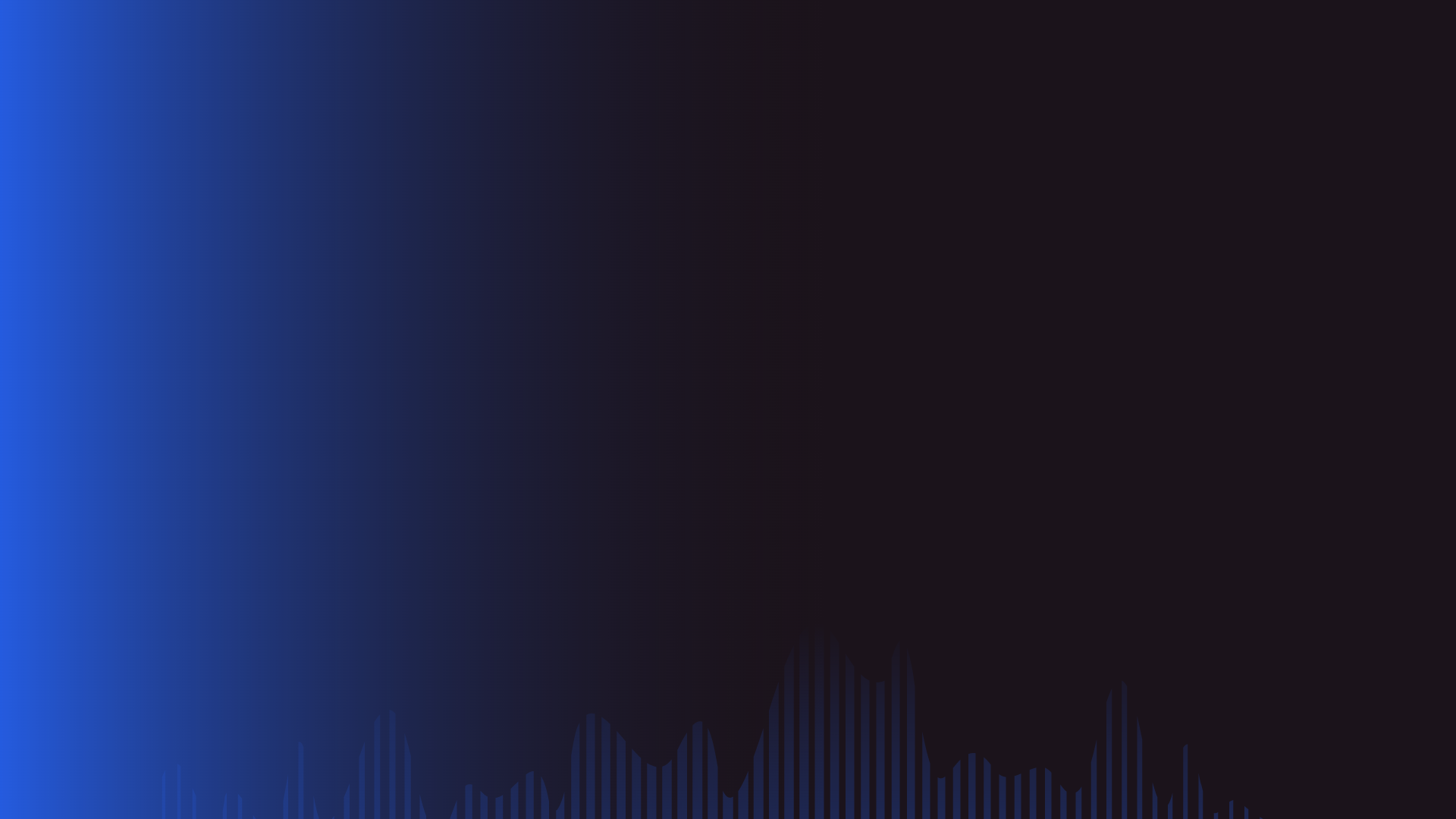 ПОЛІЦЕЙСЬКІ ОФІЦЕРИ КОМИШУВАСЬКОЇ ГРОМАДИ
ЗВІТ
за 2024 рік
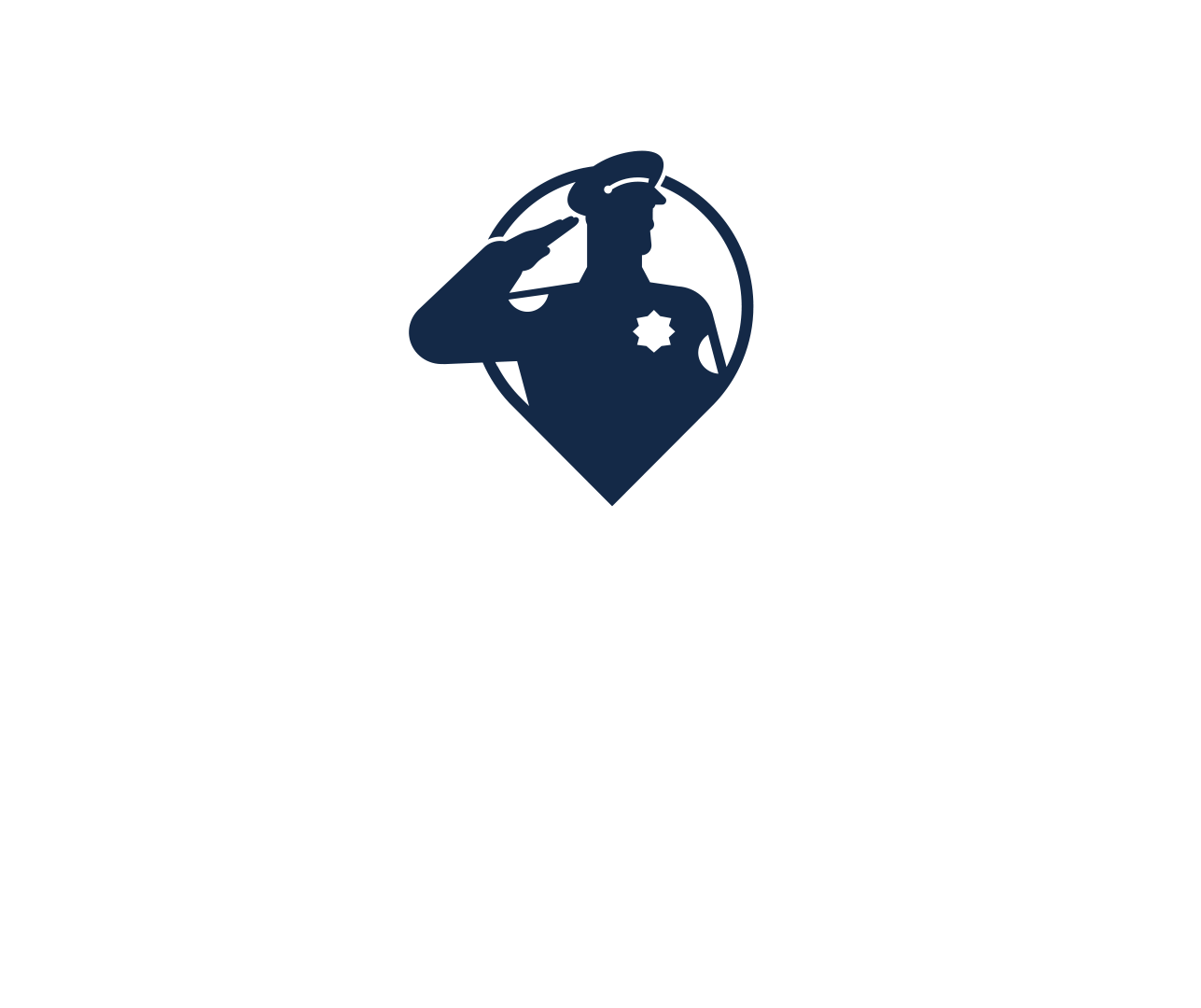 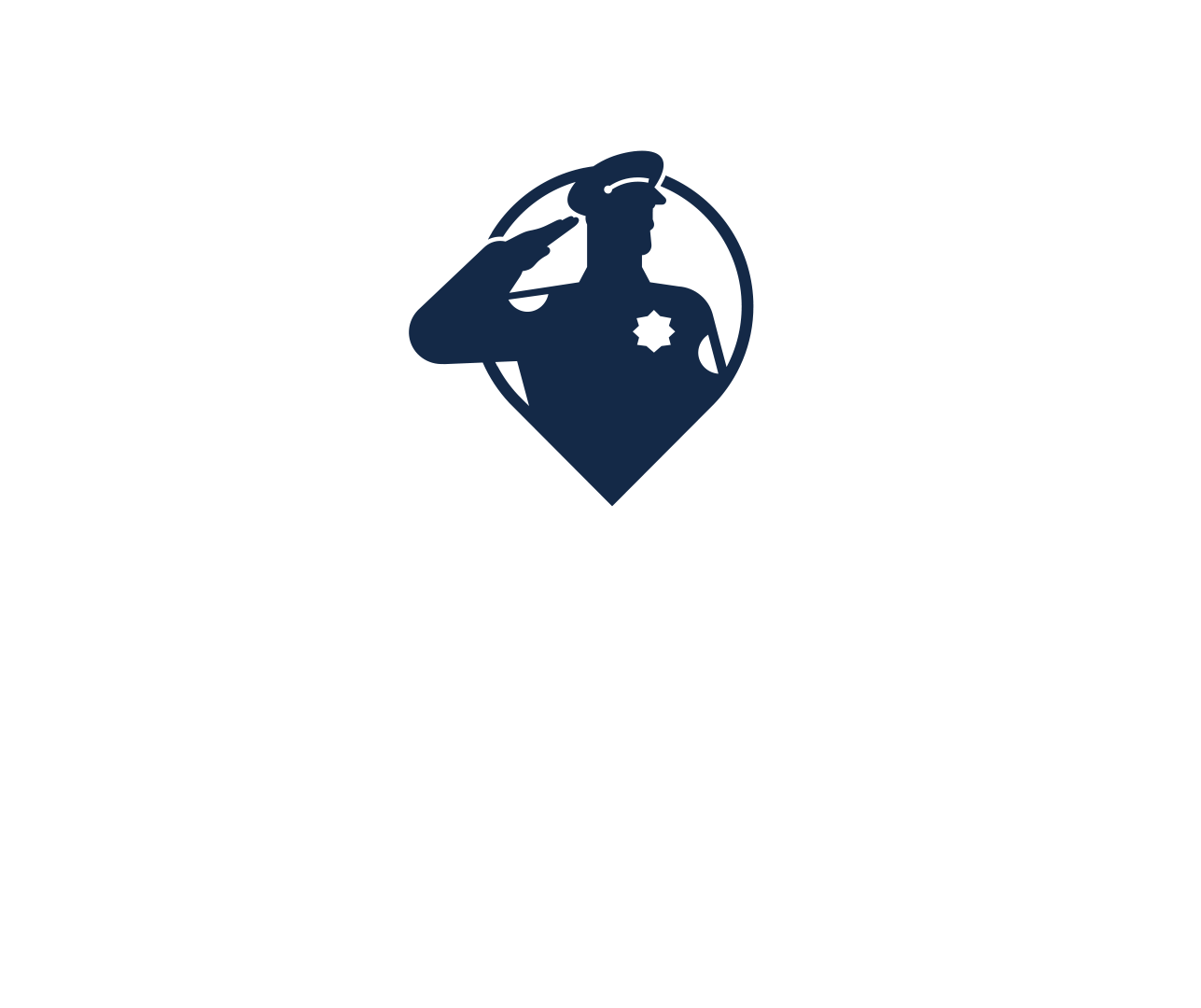 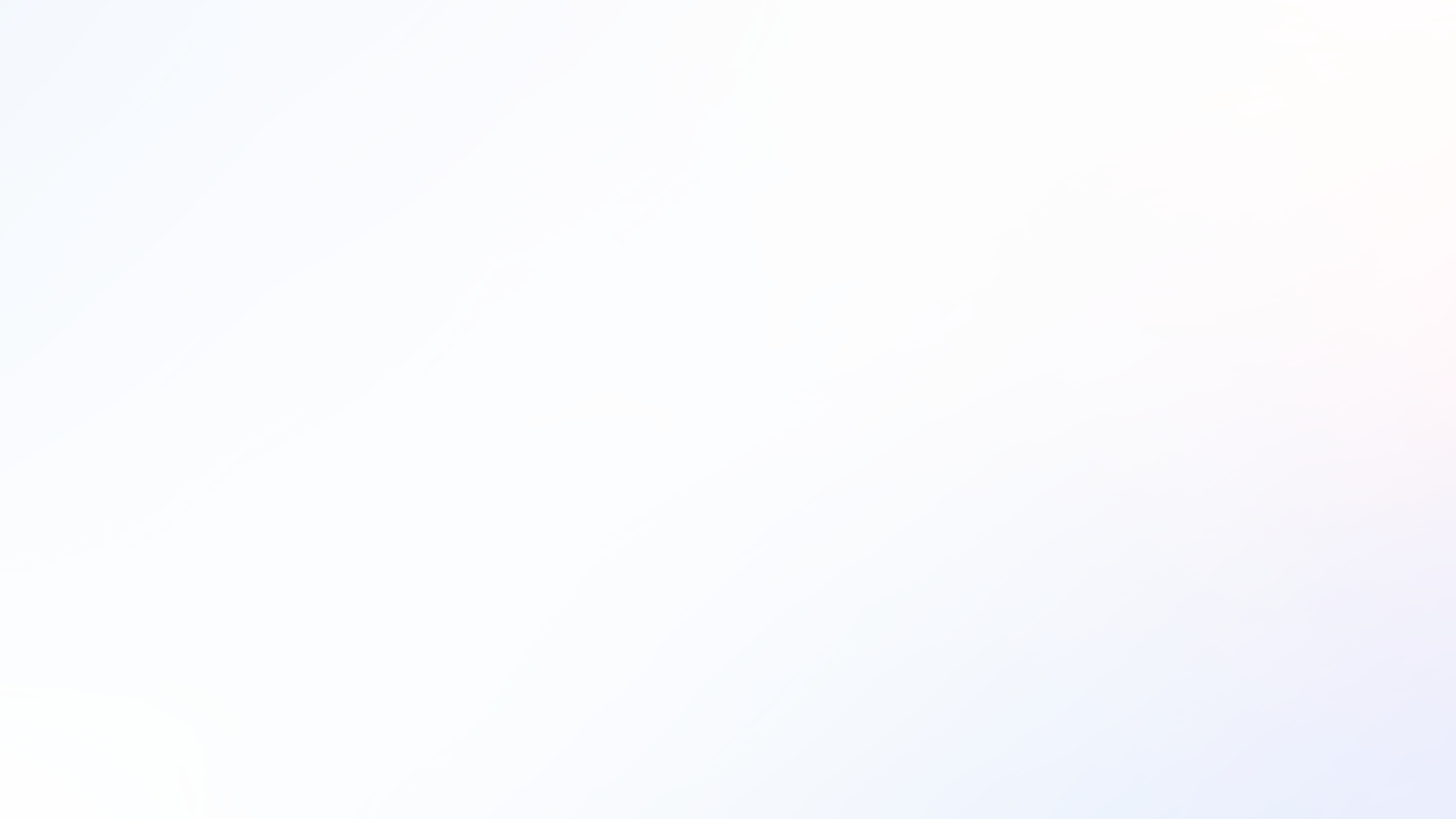 КОМИШУВАСЬКА ГРОМАДА
БУЧАНСЬКА ГРОМАДИ
30
8000
1400
населених пунктів на території громади
ЗВІТ
населення громади
за 2024 рік
зареєстровано внутрішньо переміщених осіб
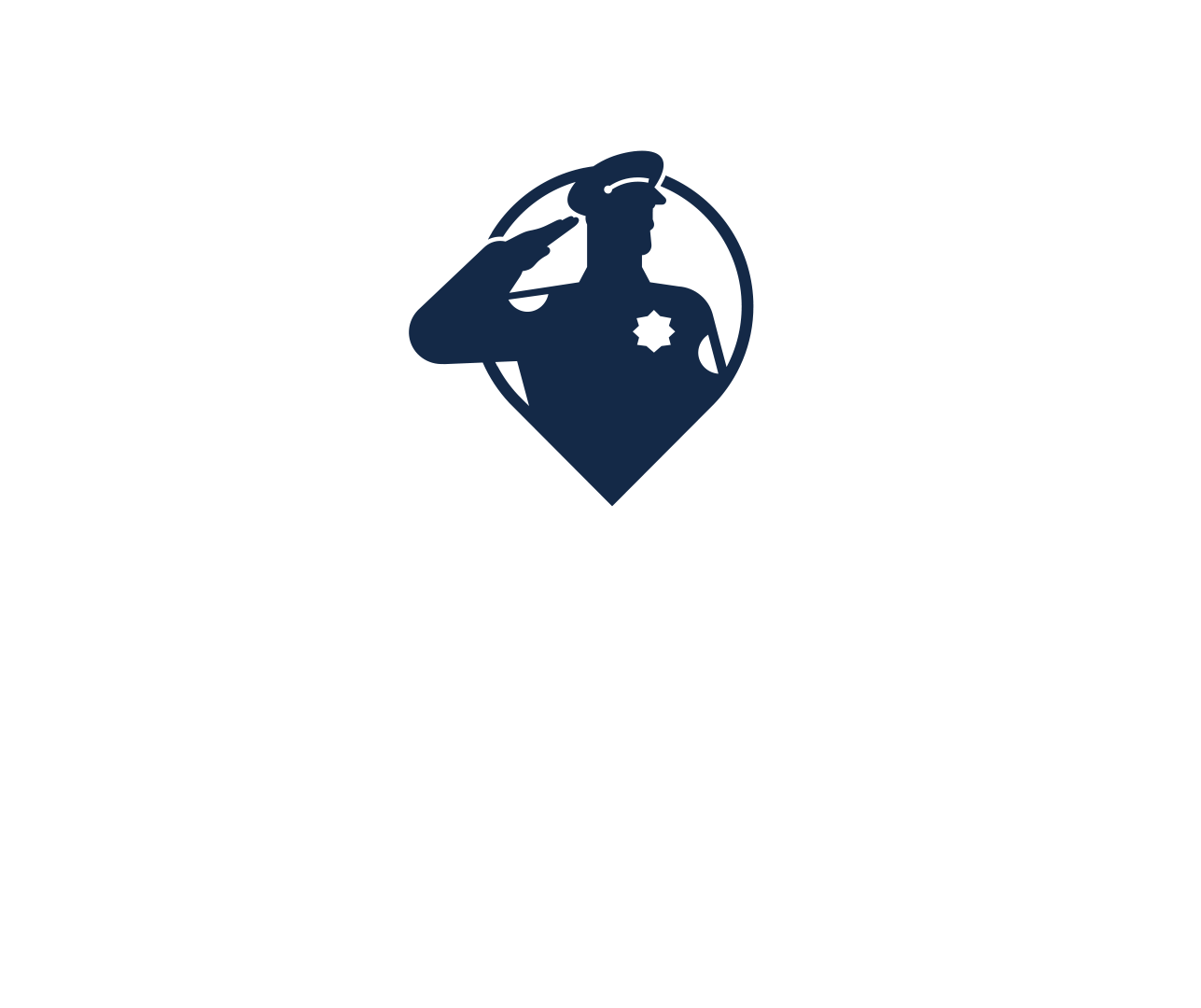 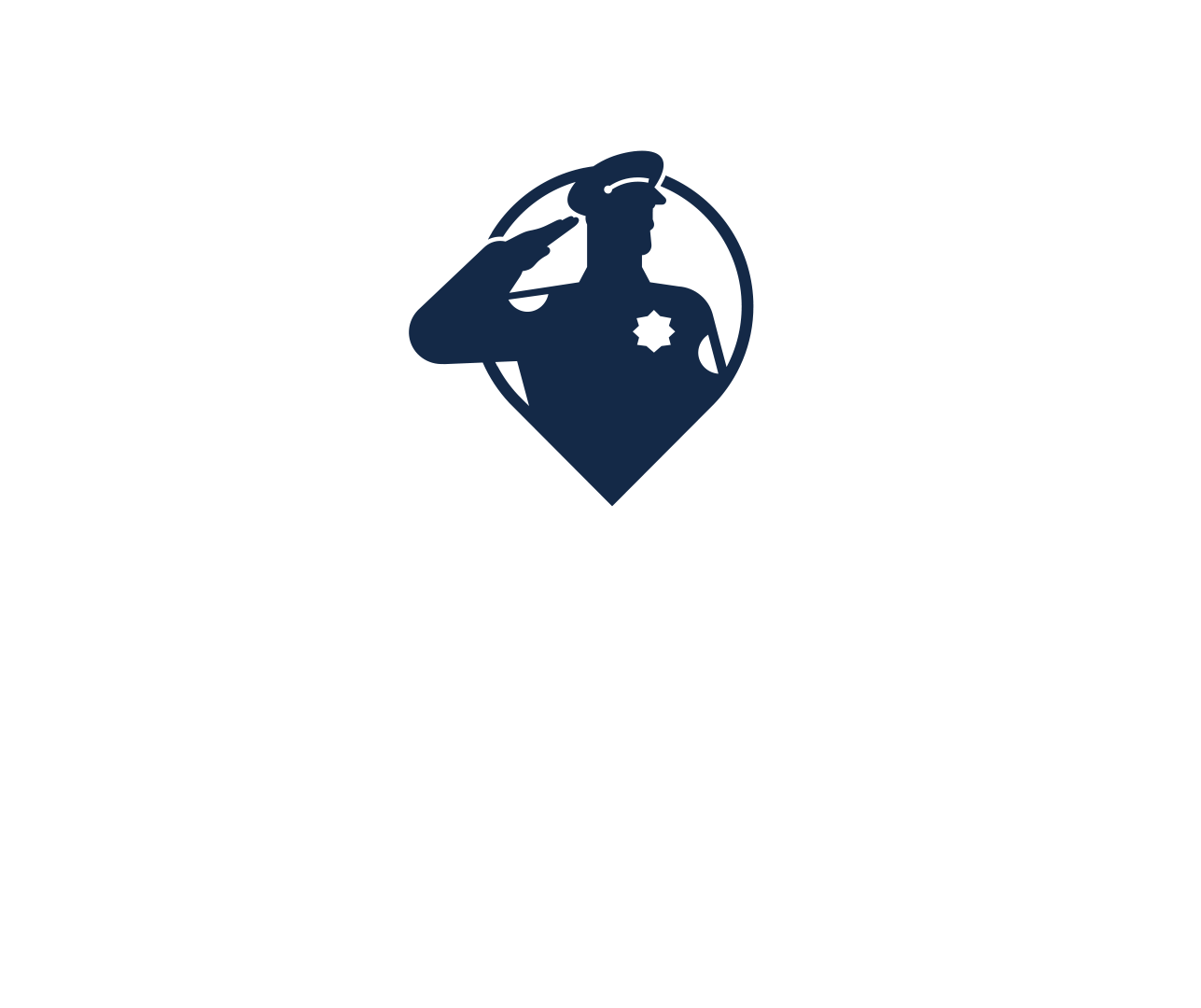 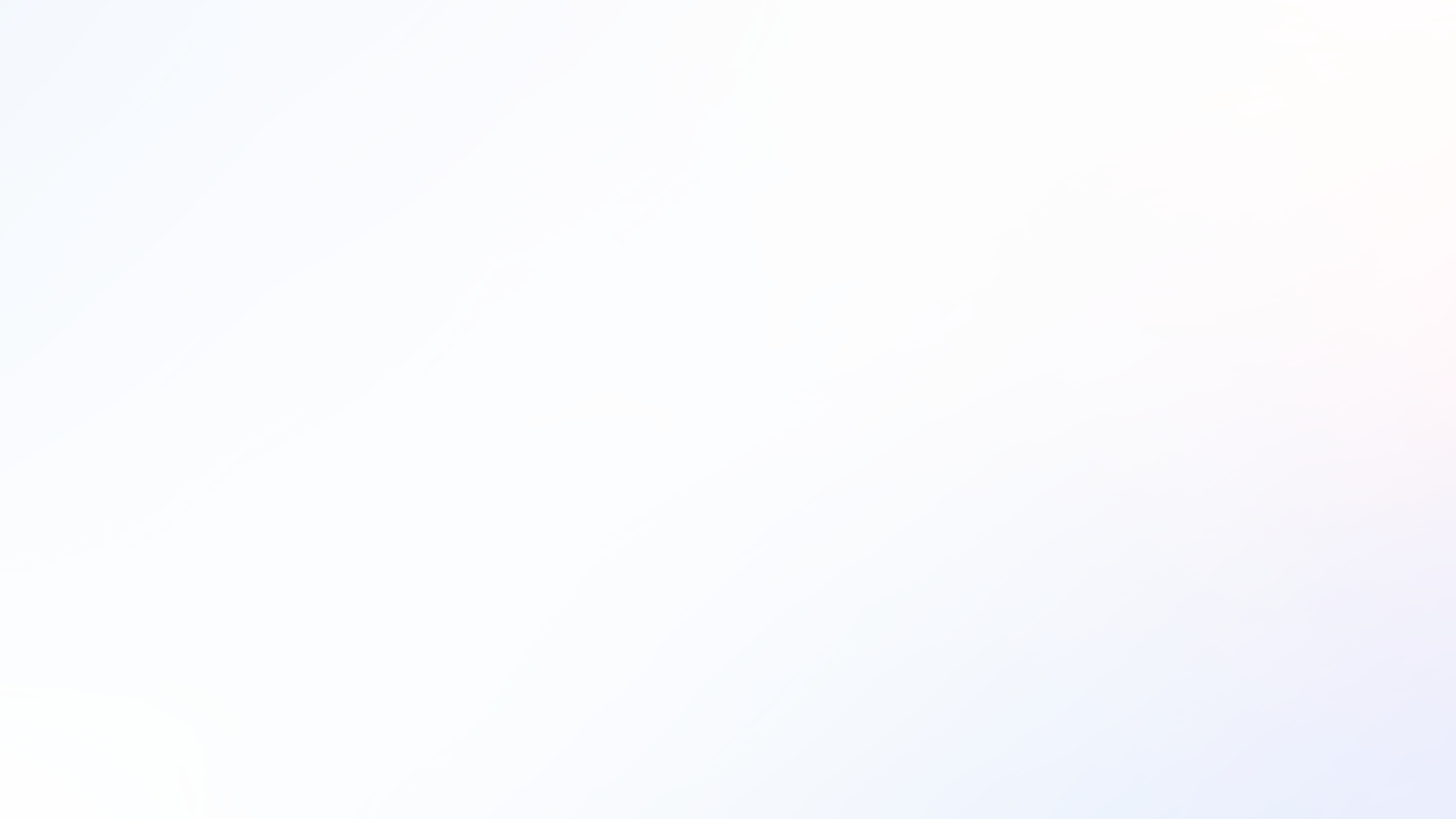 ВИКЛИКИ ТА МАТЕРІАЛИ
БУЧАНСЬКА ГРОМАДИ
200
552
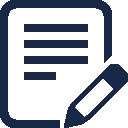 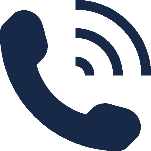 Обслугували викликів
Розглянули матеріалів
ЗВІТ
за 2024 рік
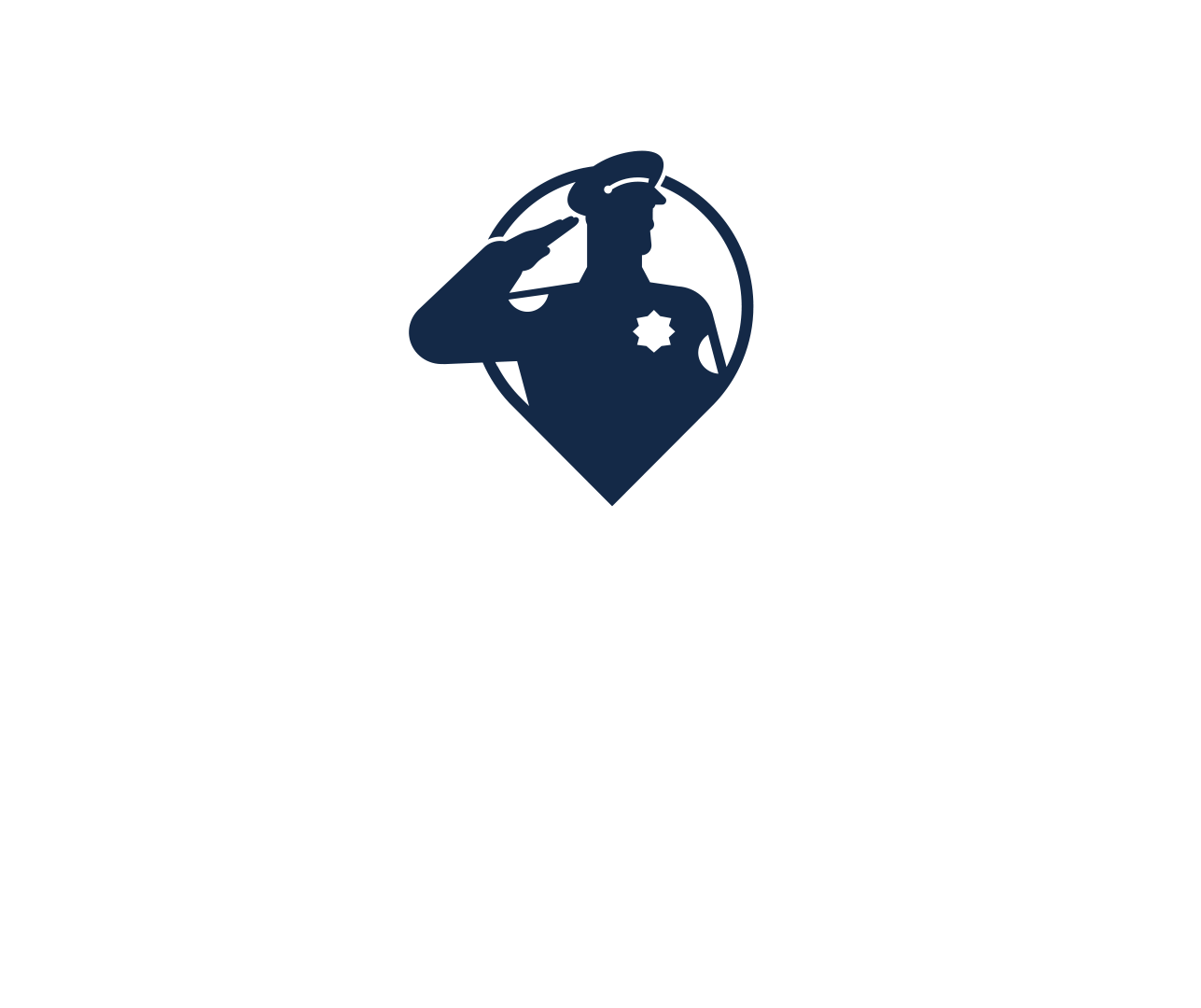 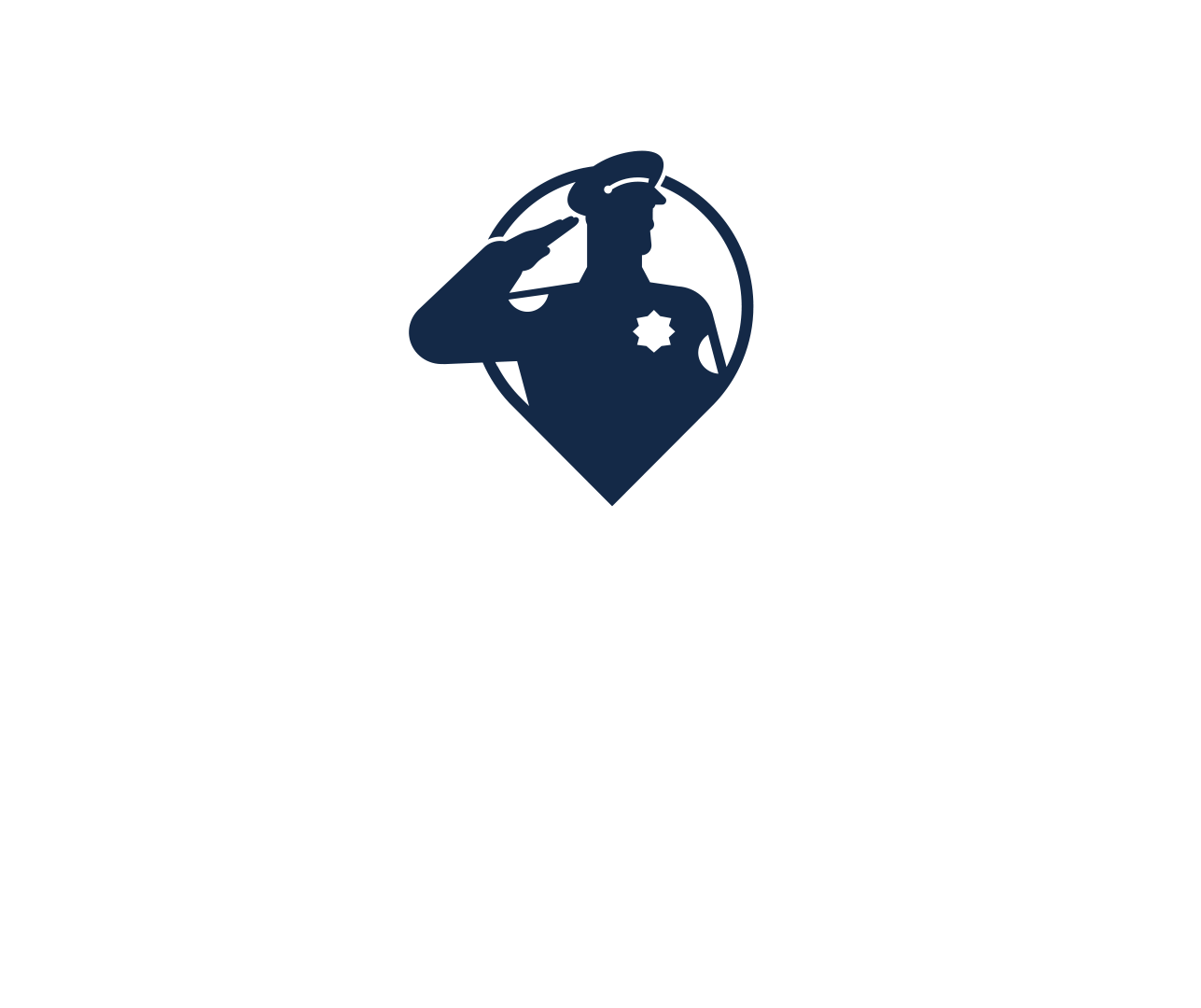 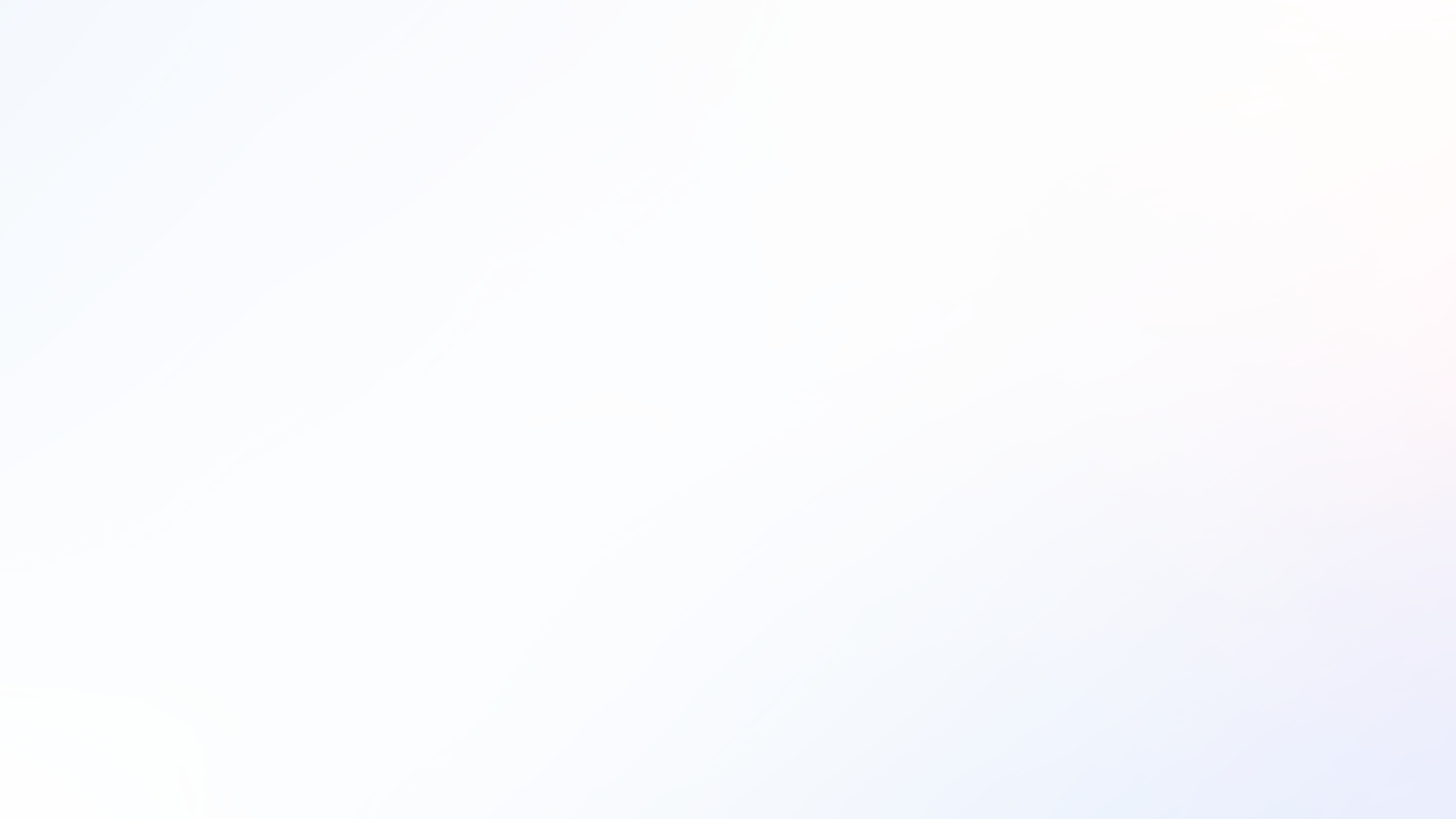 ПРОФІЛАКТИКА
БУЧАНСЬКА ГРОМАДИ
ДОМАШНЄ НАСИЛЬСТВО
Кількість кривдників, що перебувають на обліку
24
6
6
15
8
Складено адміністративних протоколів
за порушення ст. 173-2 КУпАП
«Вчинення домашнього насильства»
Кількість кривдників взято на облік за рік
ЗВІТ
Винесено термінових заборонних
приписів
за 2024 рік
10
Взято участь у профілактичних заходах,
в т.ч. виступи
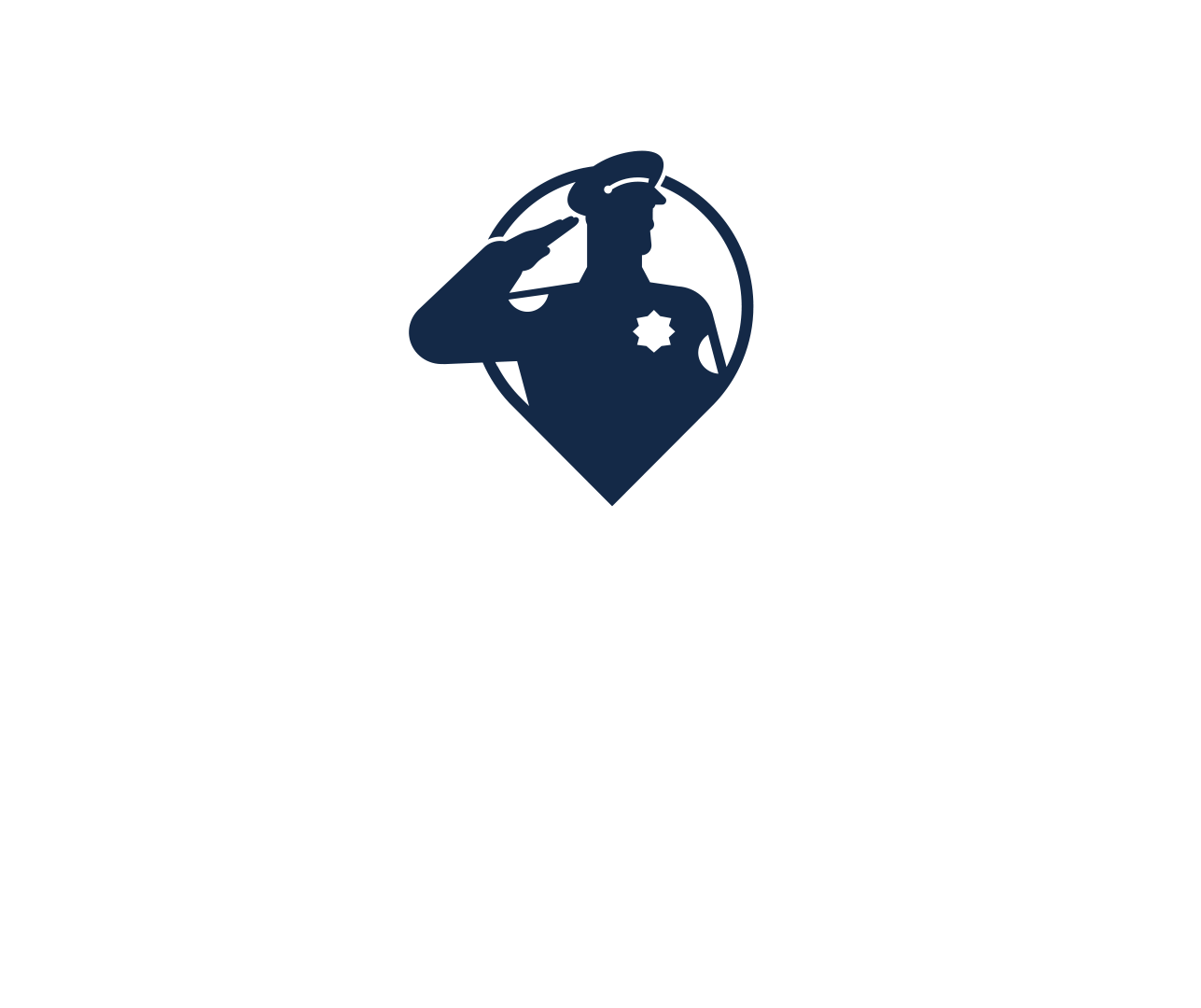 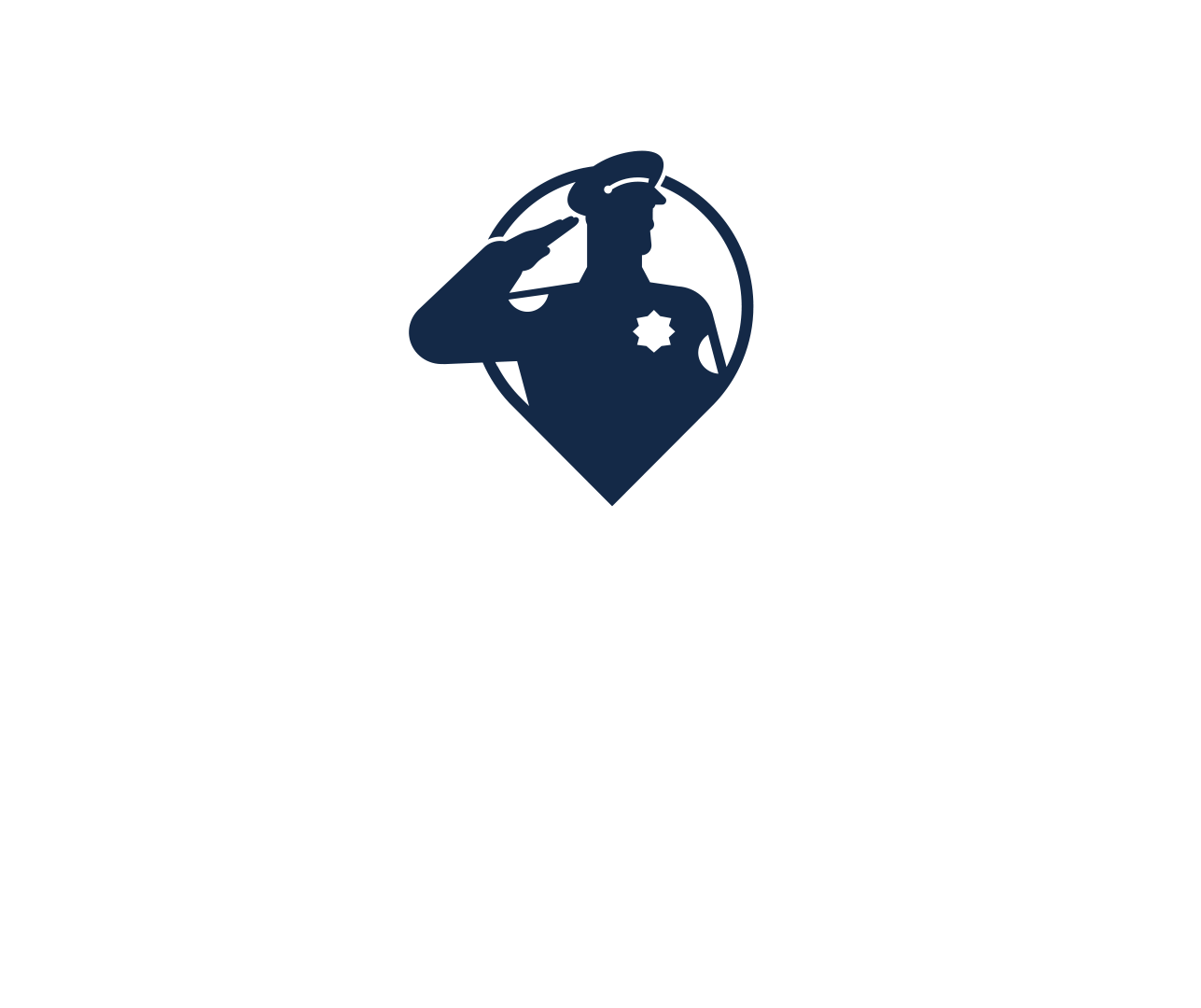 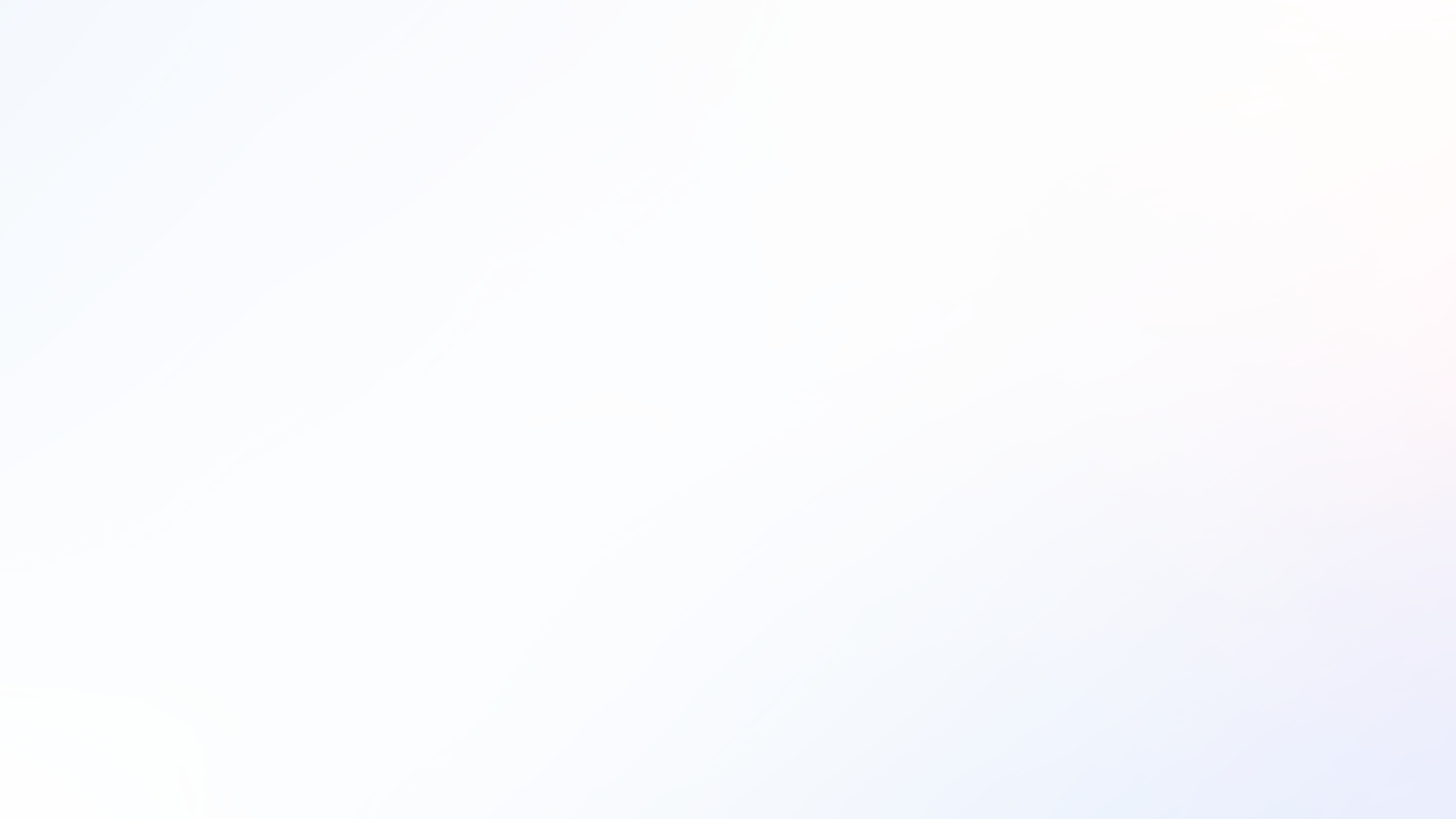 ПРОФІЛАКТИКА
БУЧАНСЬКА ГРОМАДИ
ФОТОЗВІТ
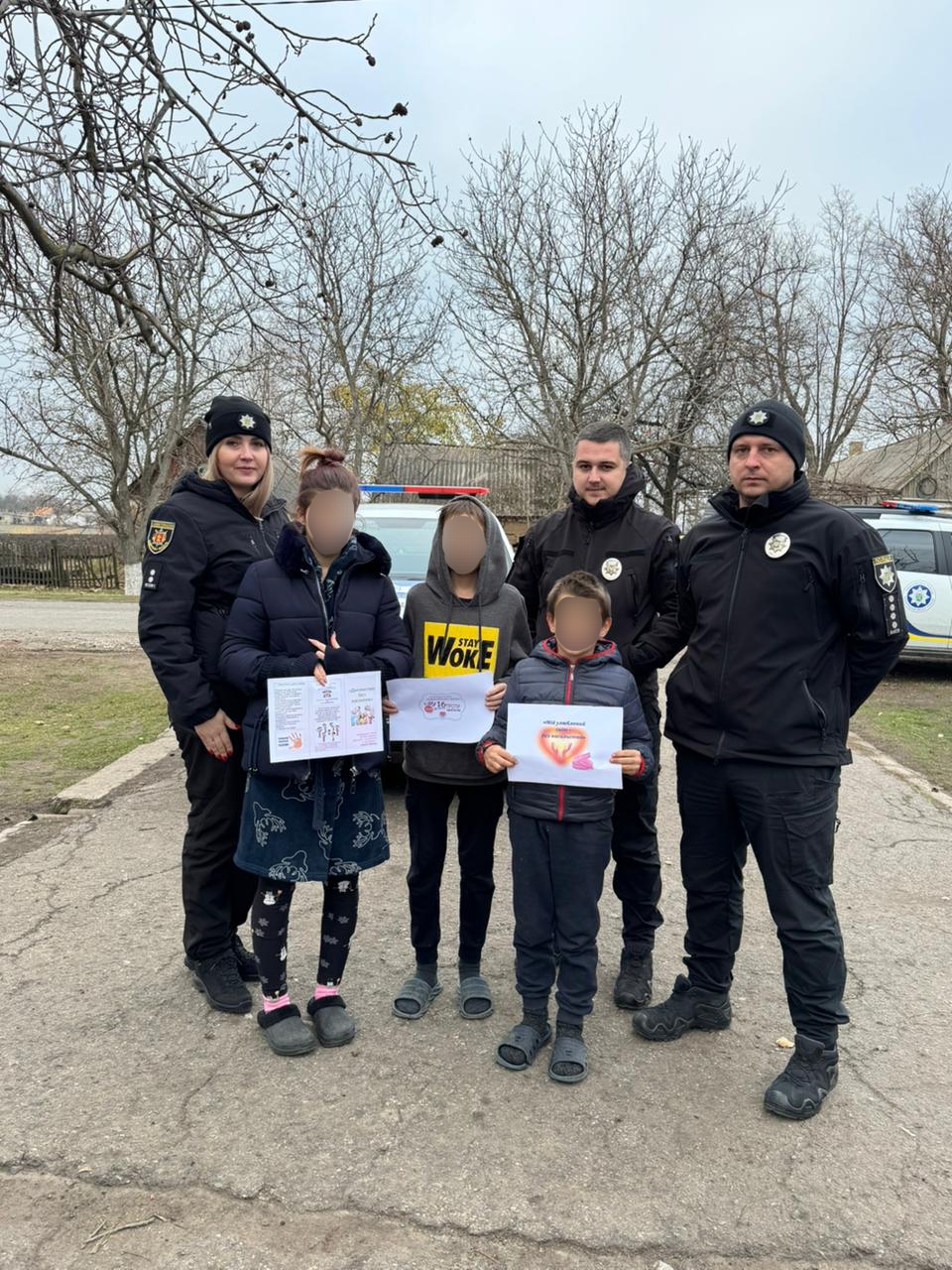 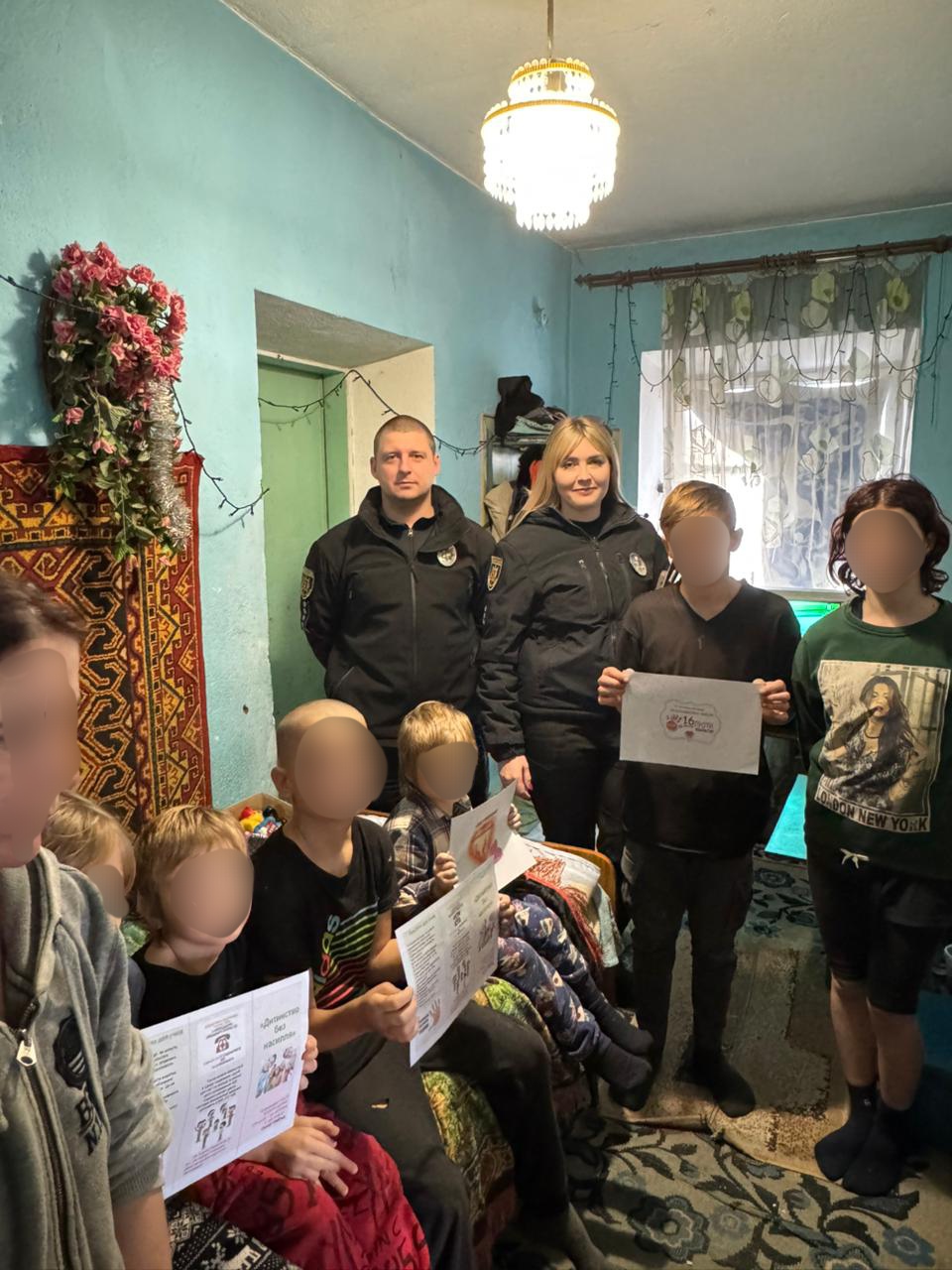 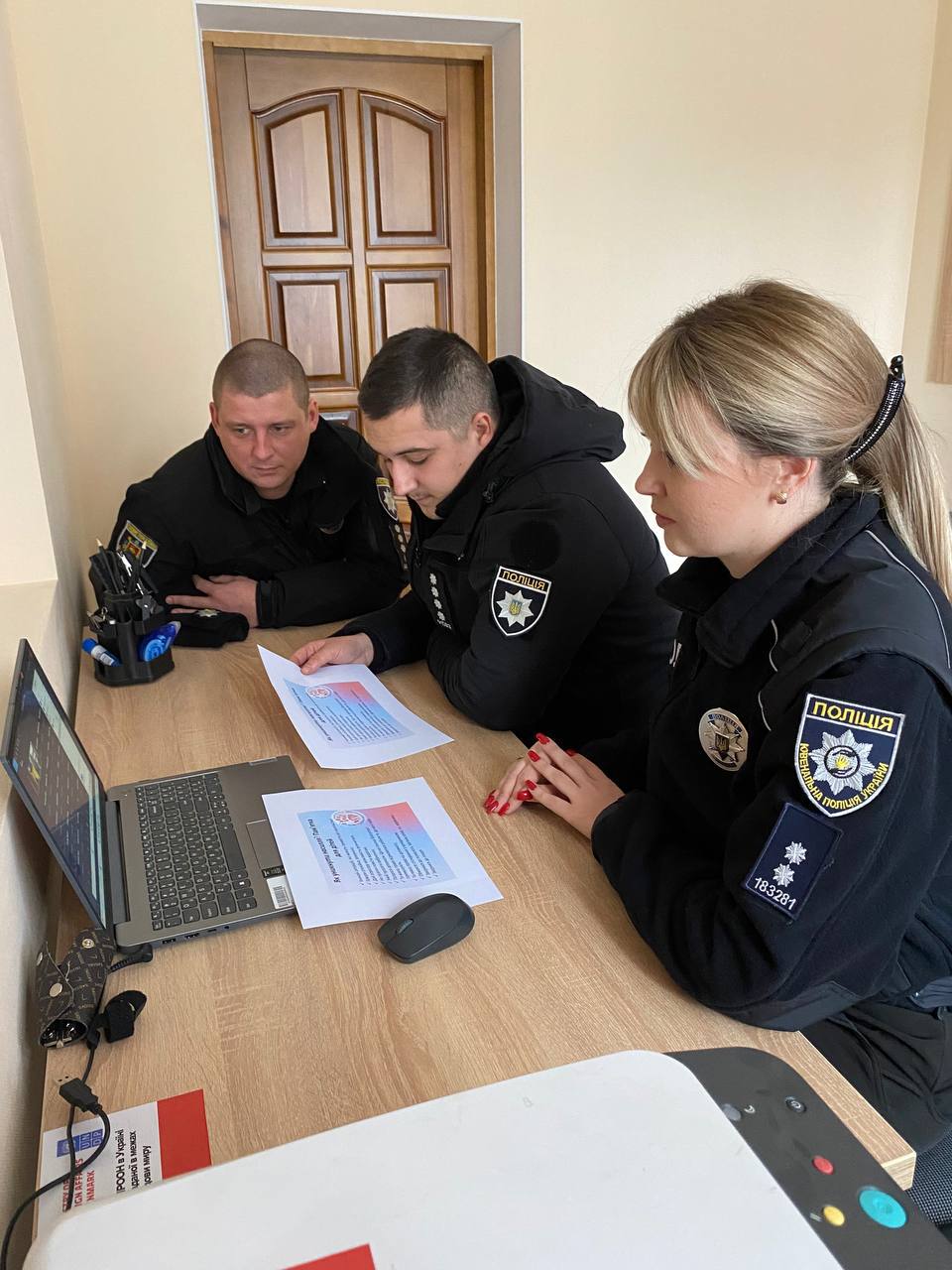 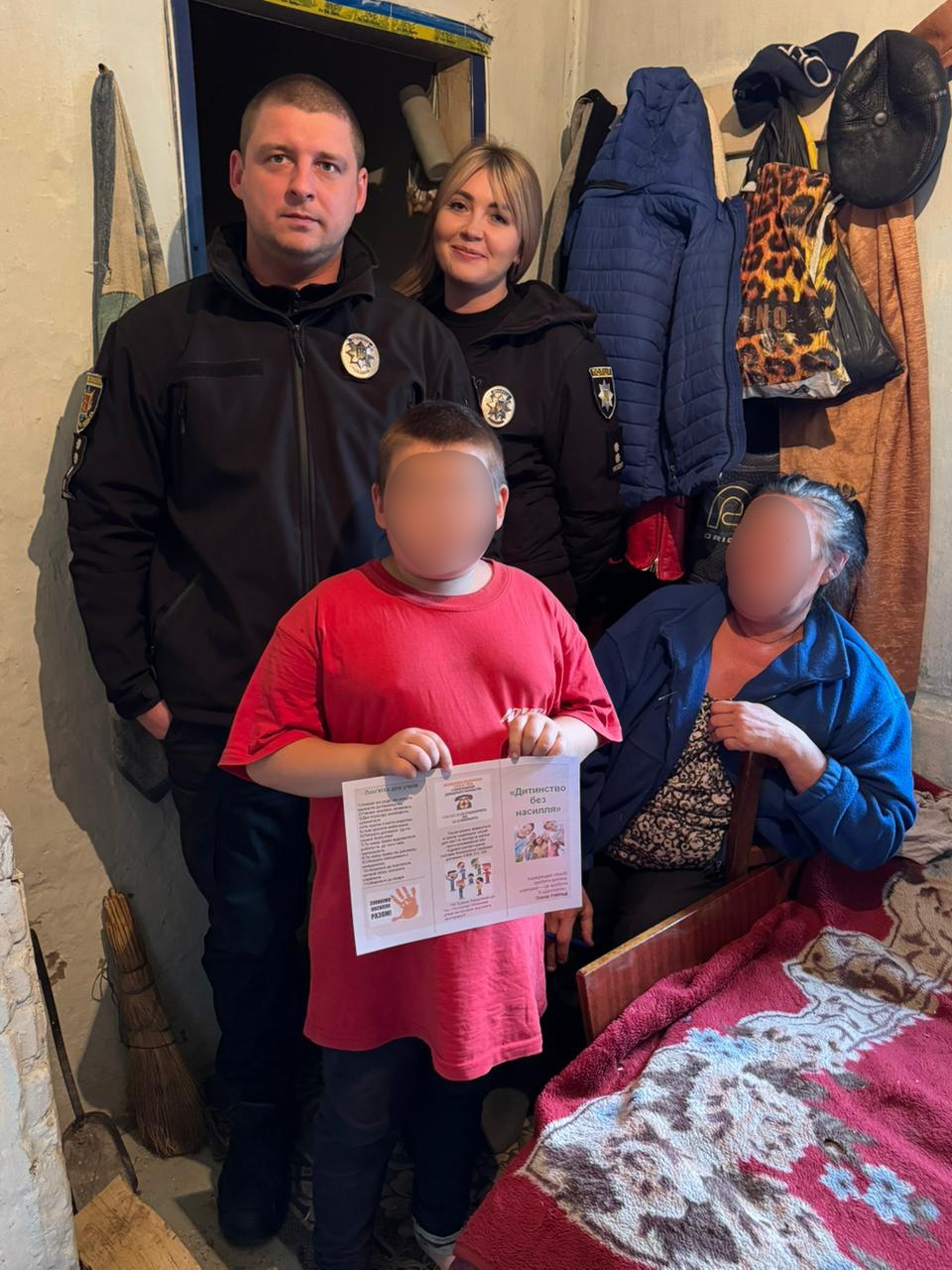 ЗВІТ
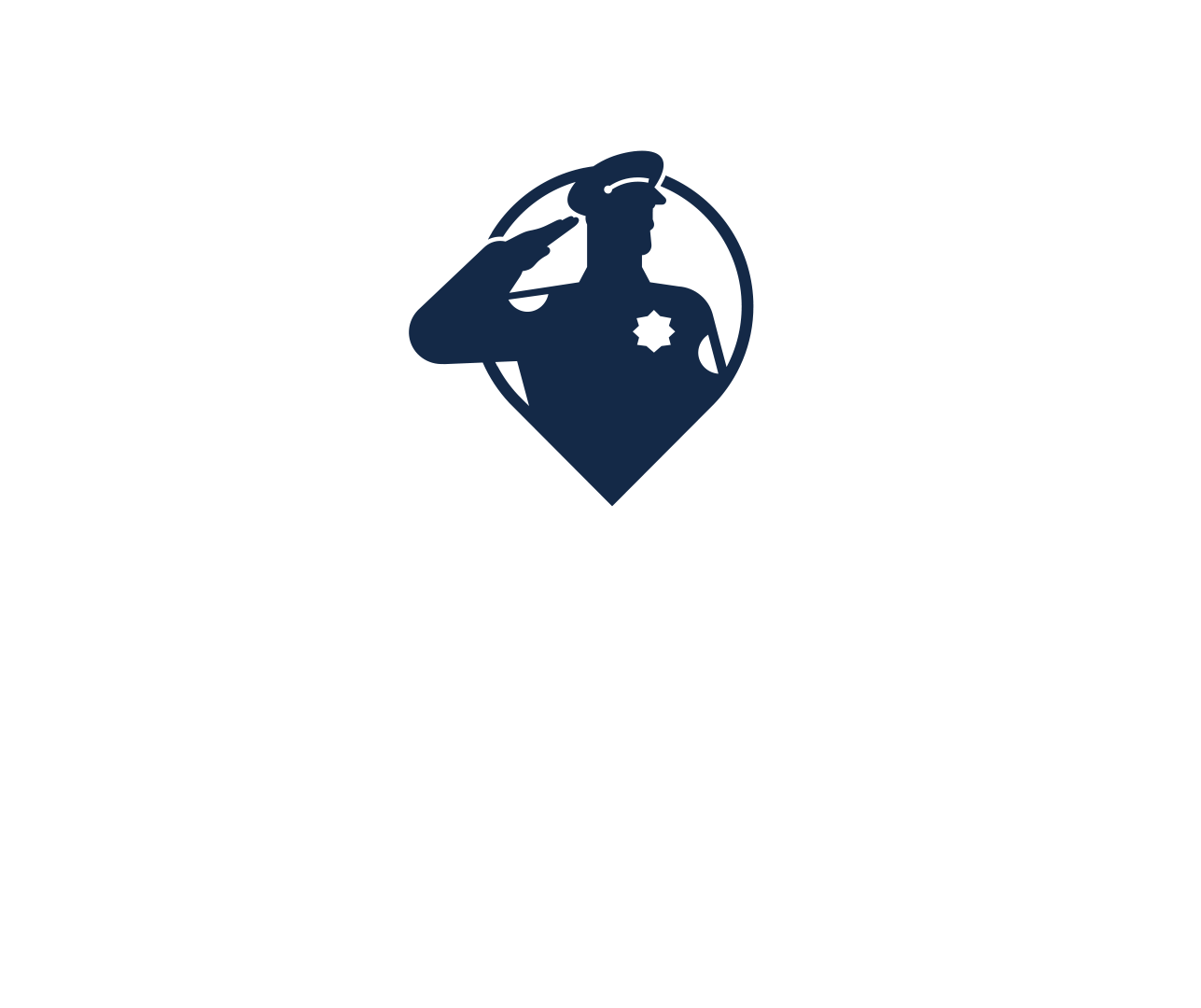 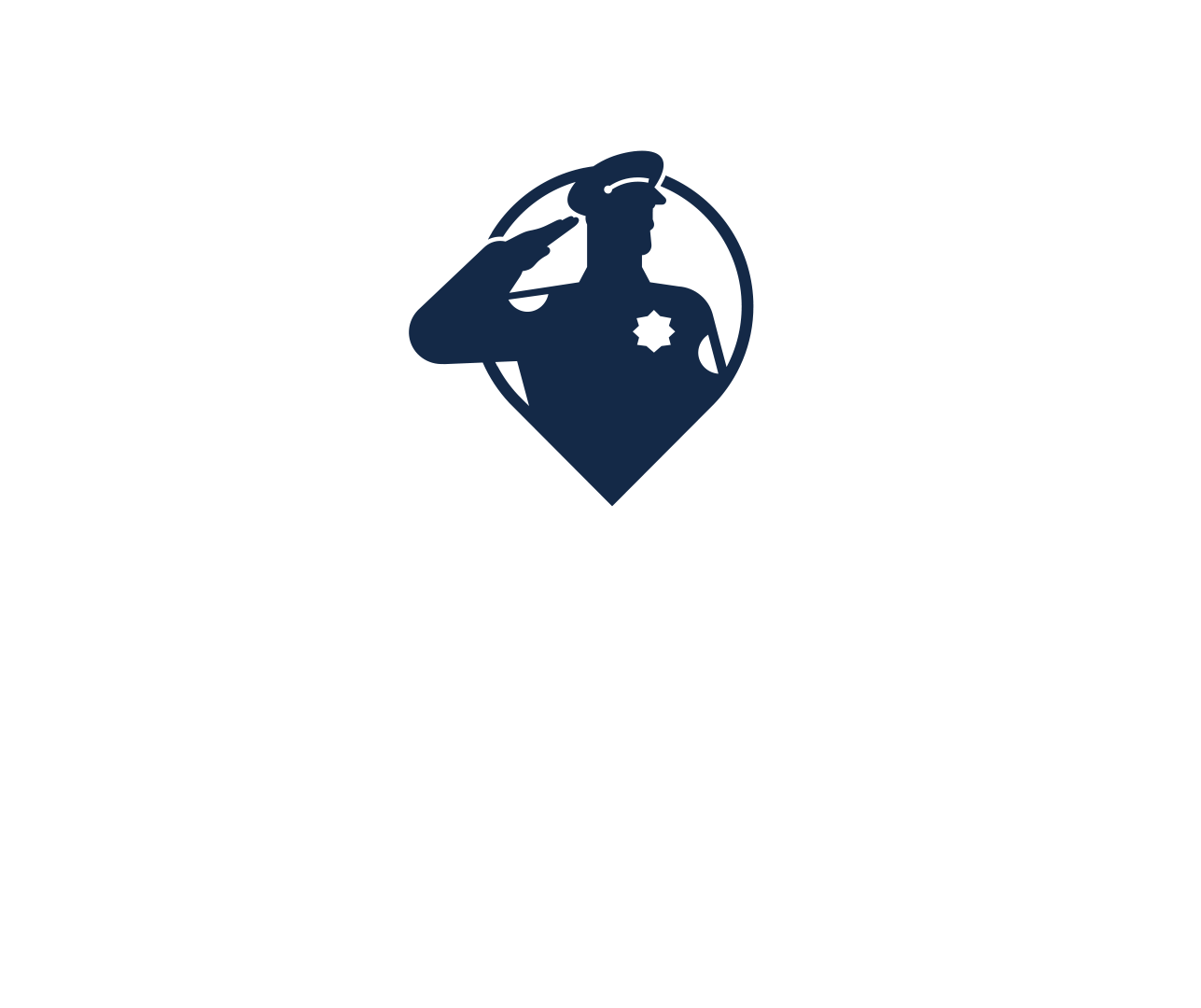 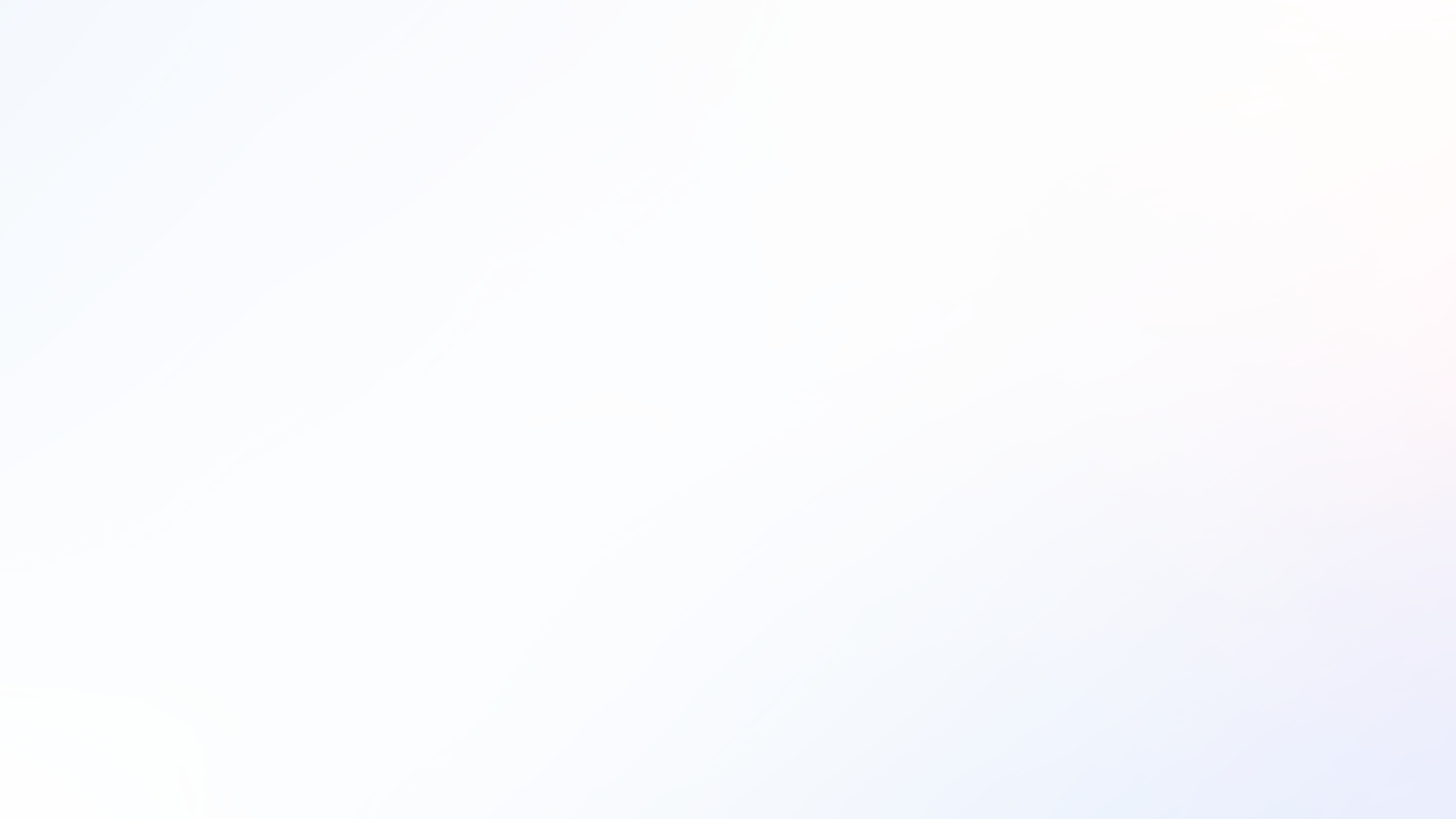 ПРОФІЛАКТИКА
БУЧАНСЬКА ГРОМАДИ
ЗАХИСТ ПРАВ ДІТЕЙ
На обліку сімей, що опинилися
у складних життєвих обставинах
4
ЗВІТ
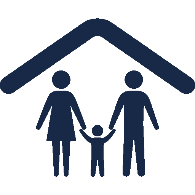 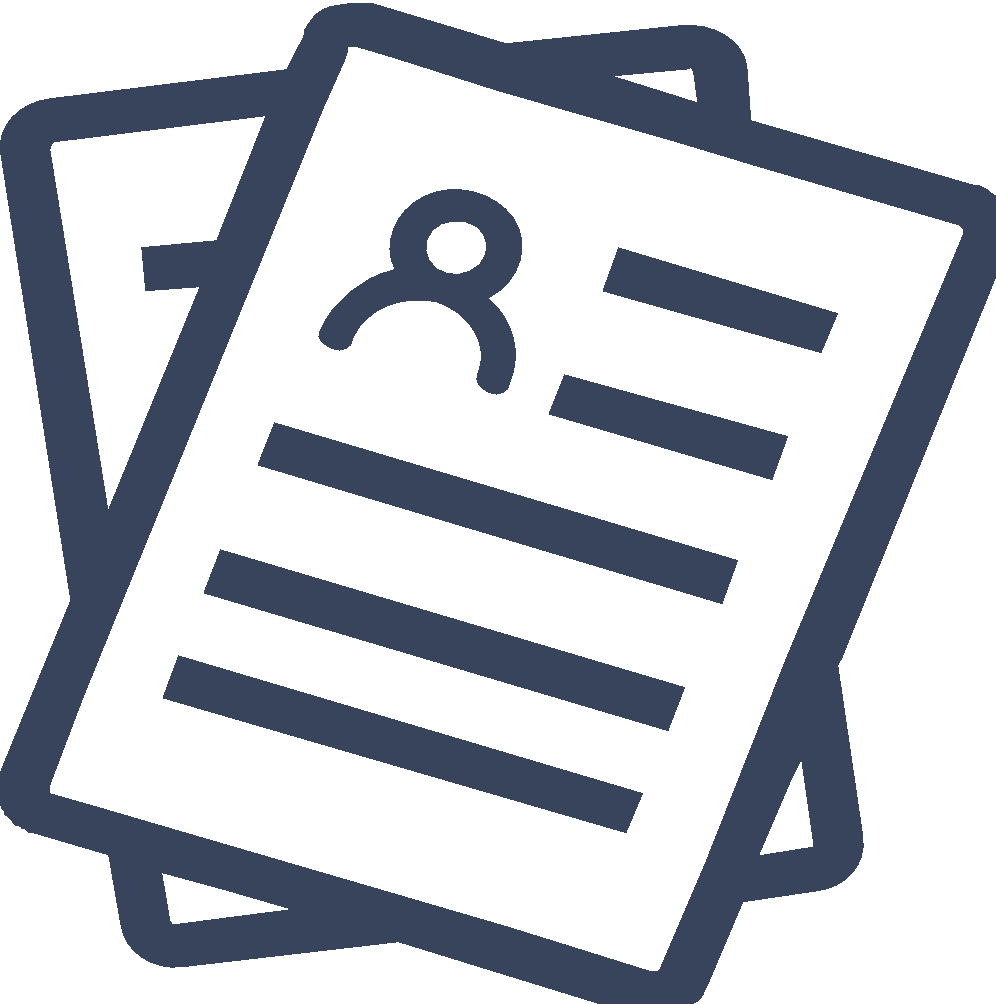 Співпраця по напрямку із:
Застосували такі профілактичні
заходи:
за 2024 рік
Візити
Профілактичні бесіди
Консультації з психологами
Обстеження побутових умов
Службою у справах дітей 
Центром соціально-психологічної допомоги
Ювенальними поліцейськими
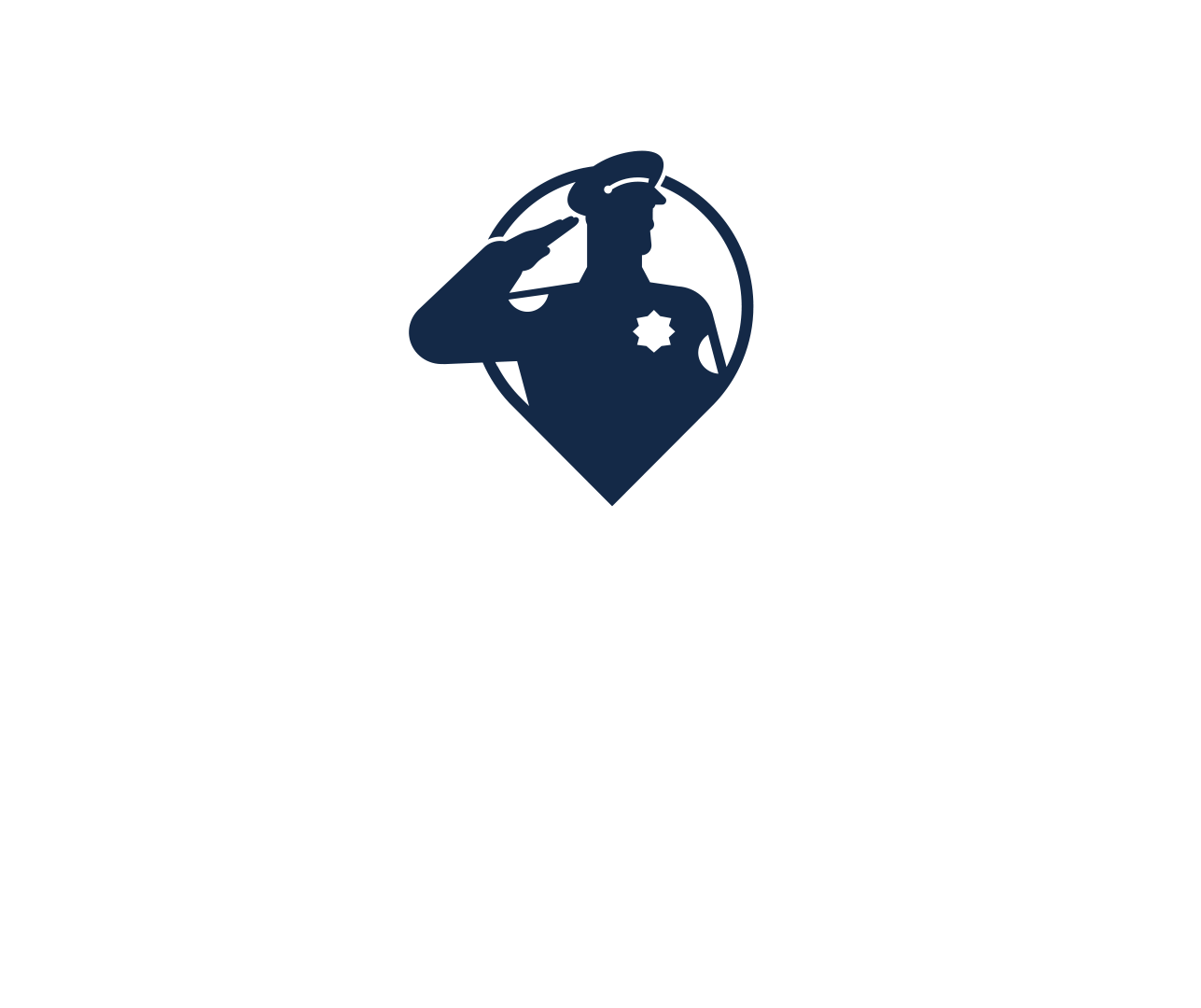 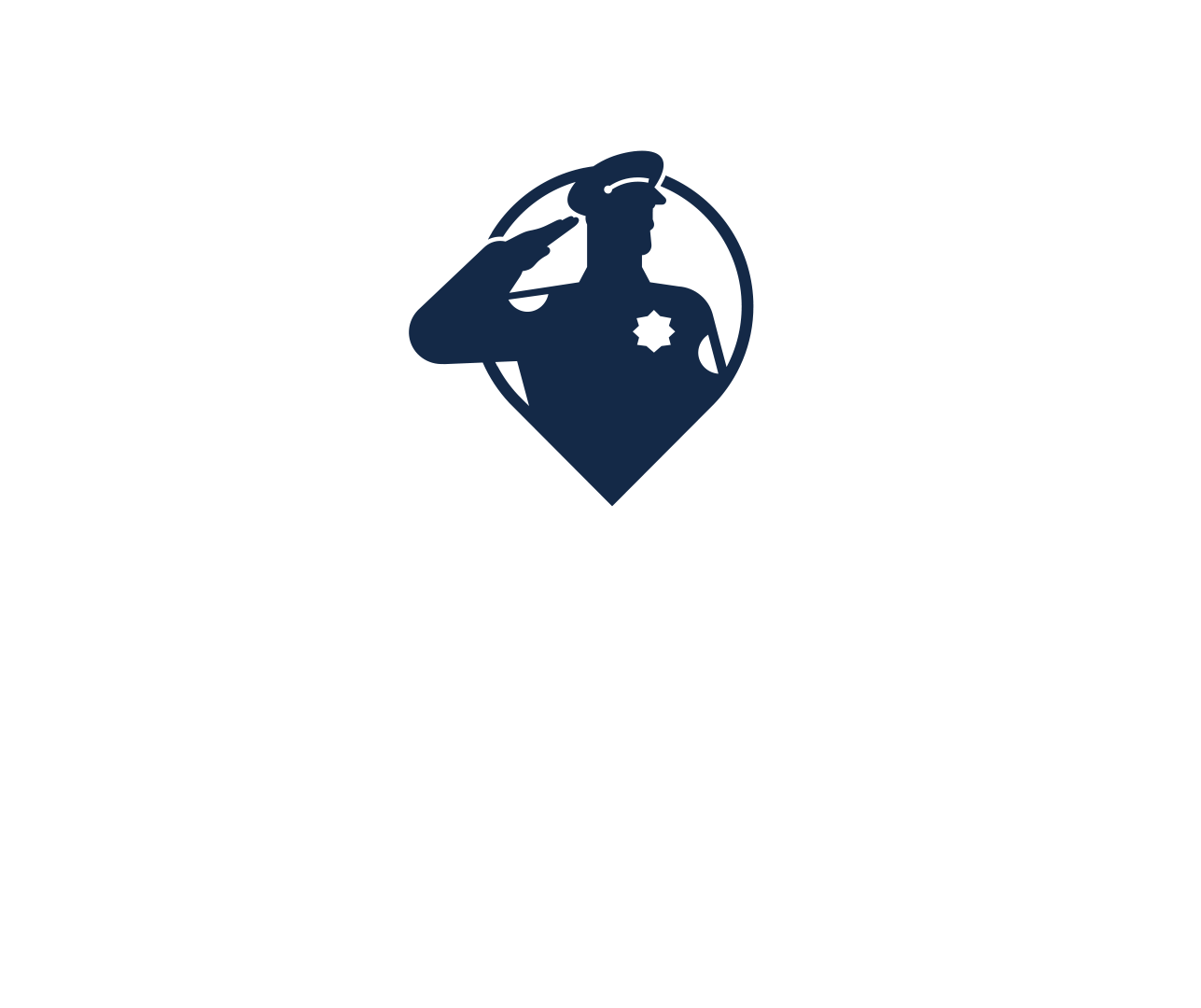 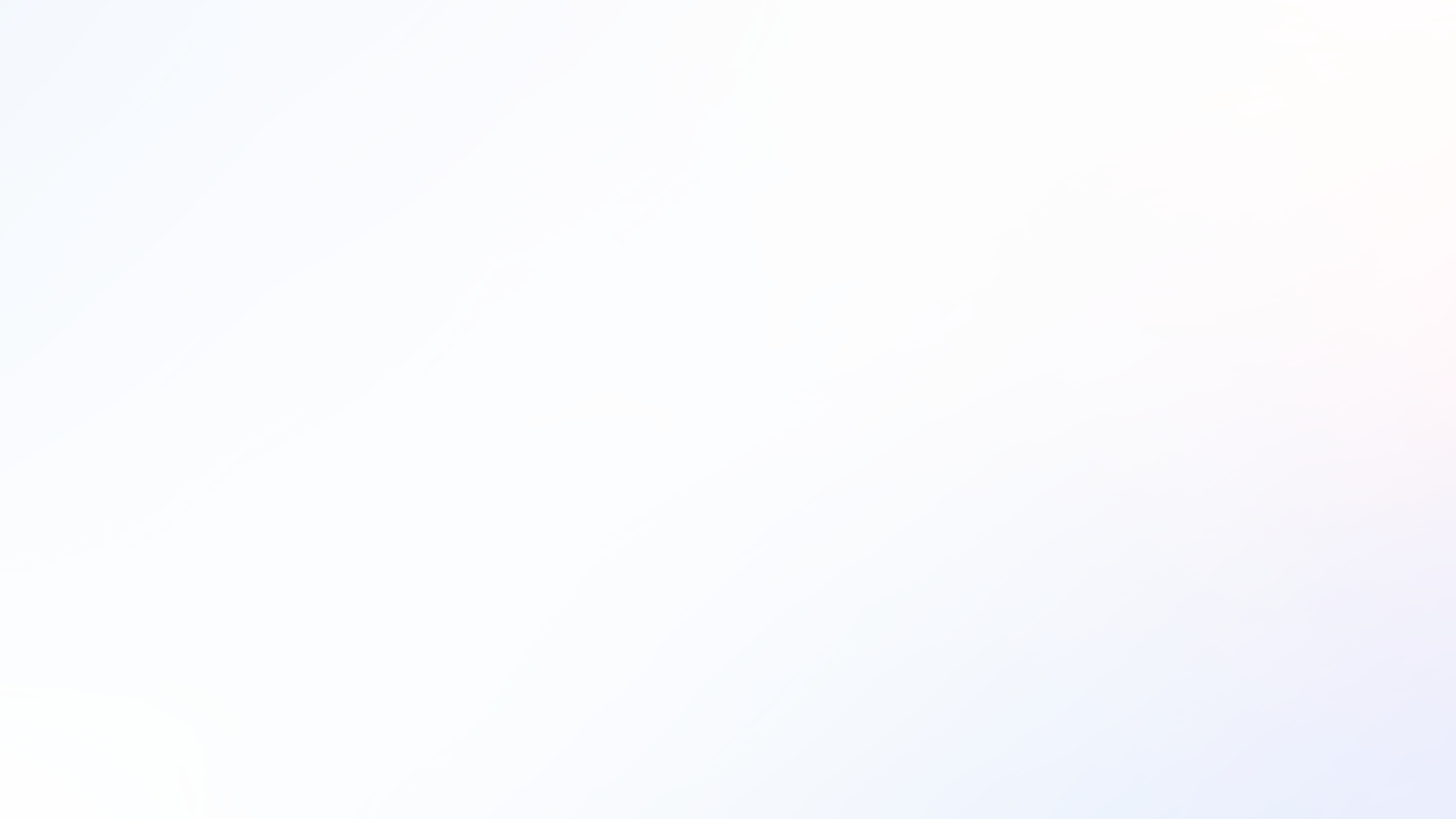 ПРОФІЛАКТИКА
БУЧАНСЬКА ГРОМАДИ
ЗАХИСТ ПРАВ ДІТЕЙ
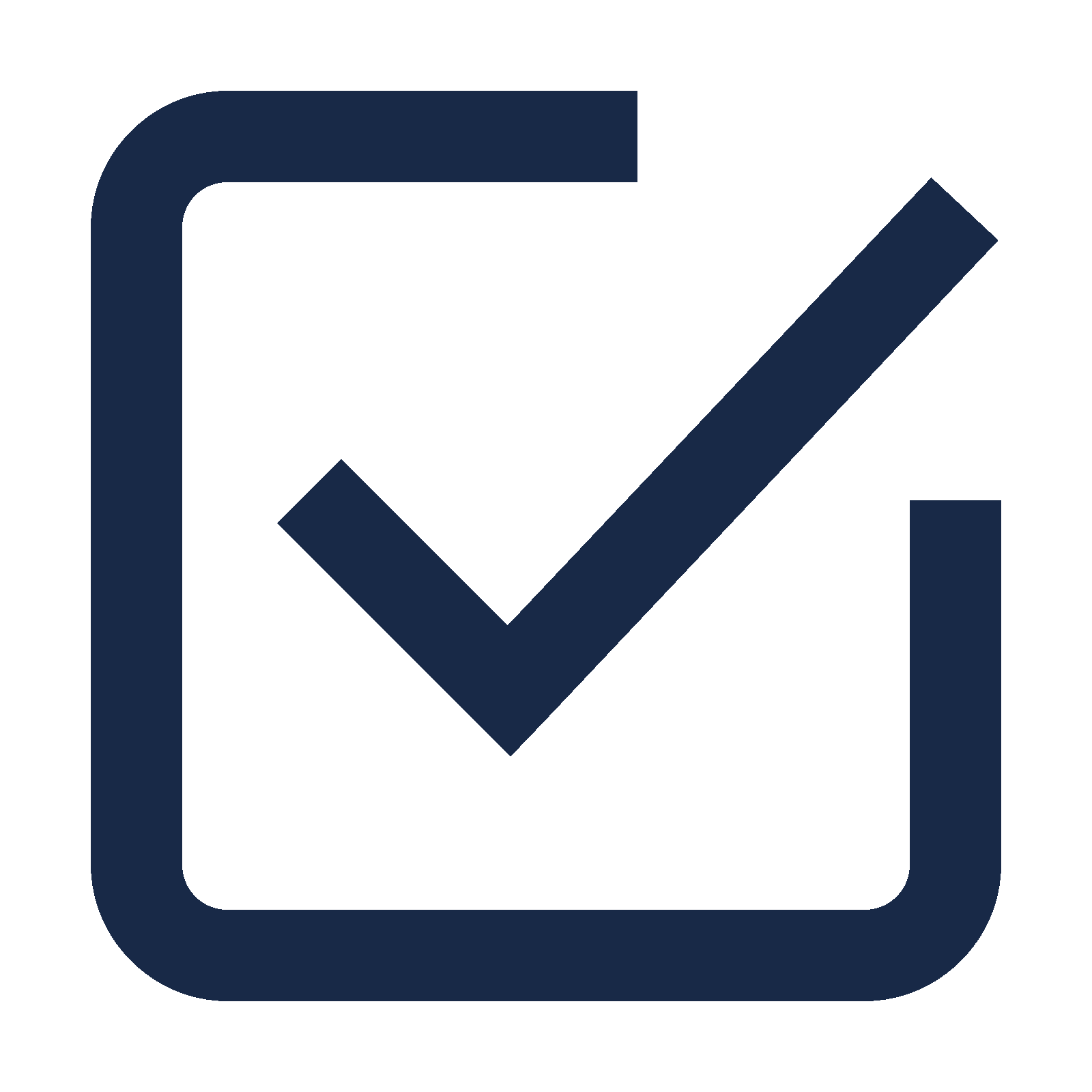 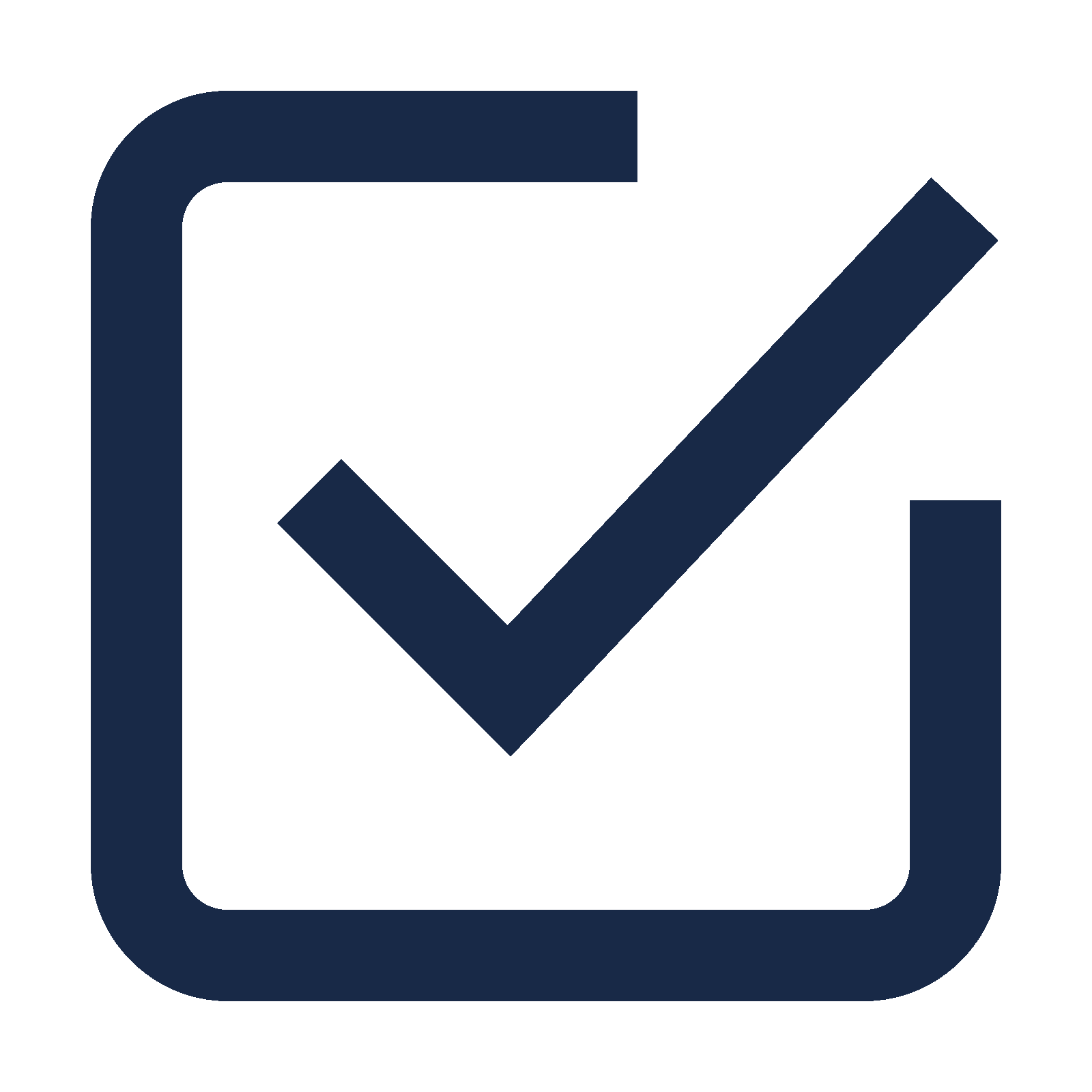 3
4
Дошкільні НЗ
Загальноосвітні НЗ
10
ЗВІТ
Говорили на такі теми:
за 2024 рік
Попередження домашнього насильства
Правила поводження із мінно-вибуховими об’єктами
Безпека дорожнього руху
Правила поводження на водоймищах
Інтернетбезпека
Булінг
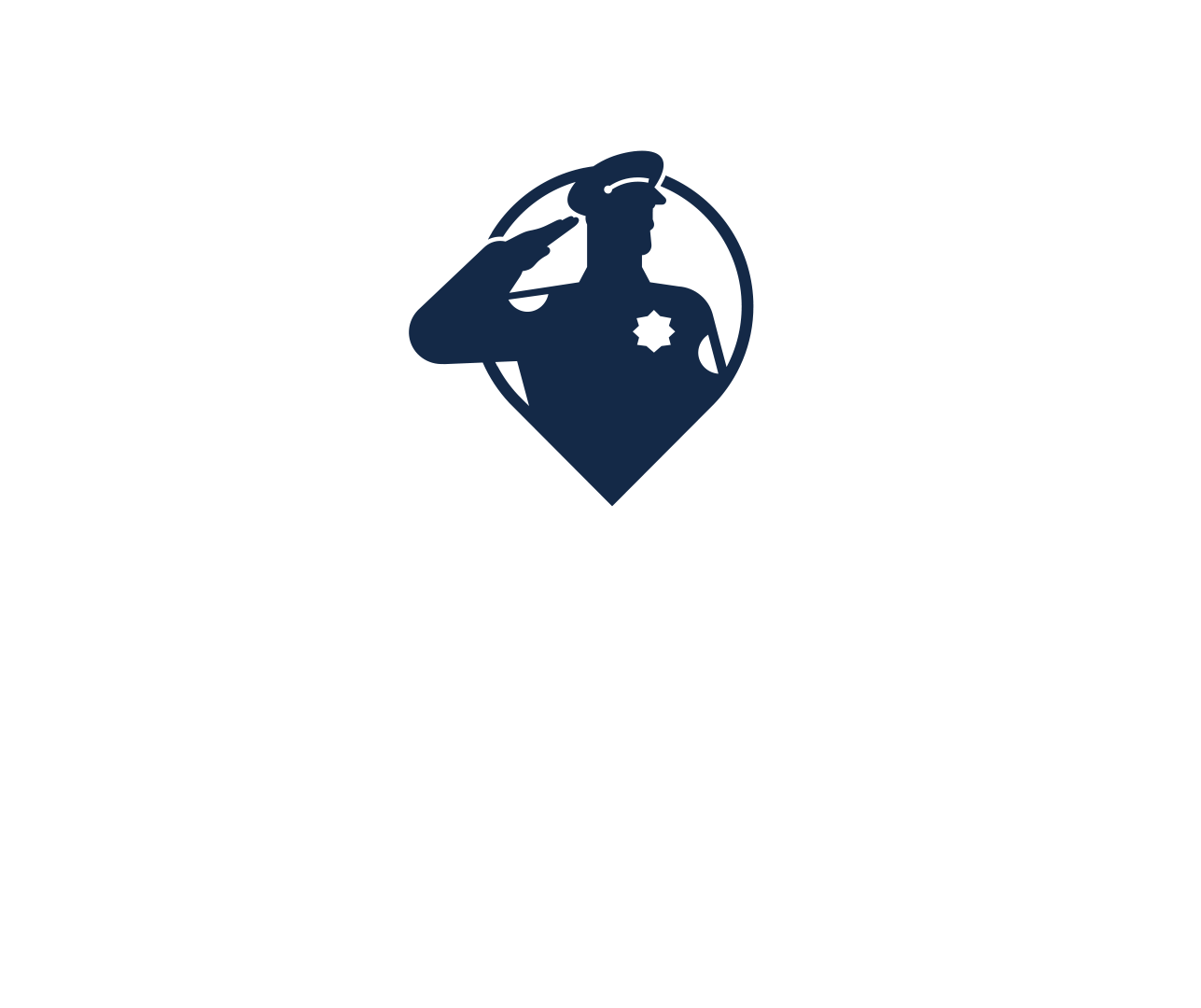 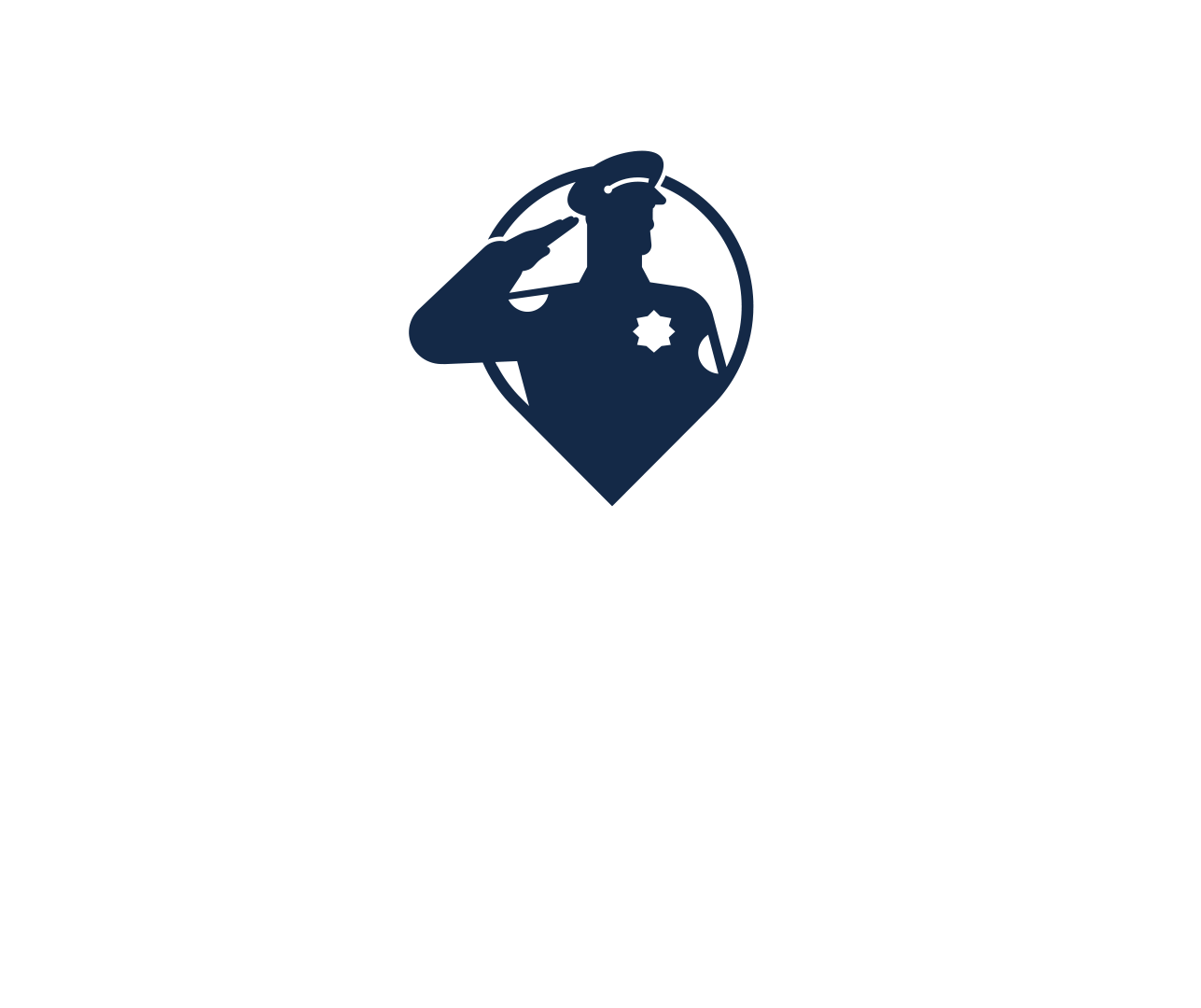 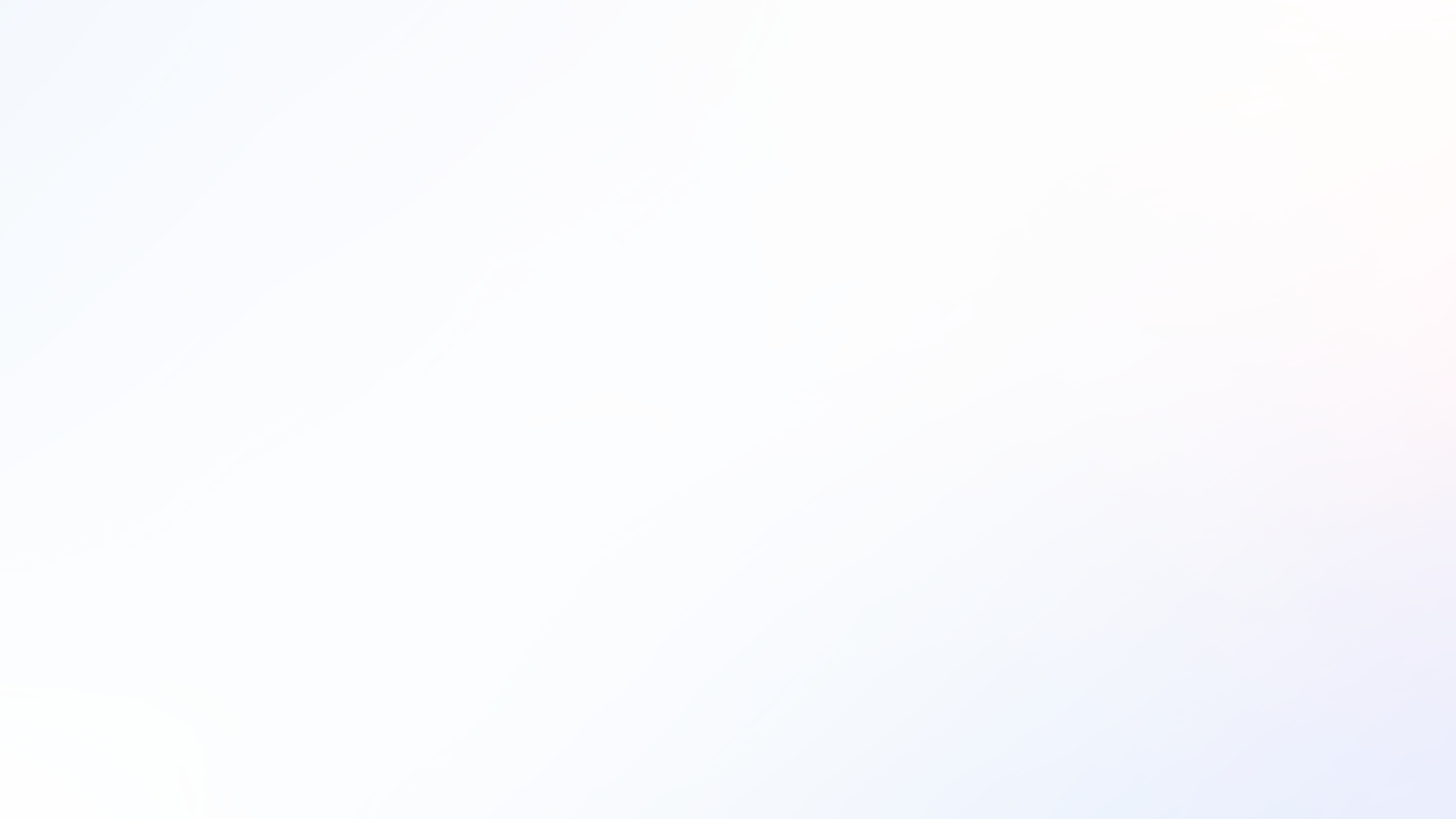 ФОТОЗВІТ
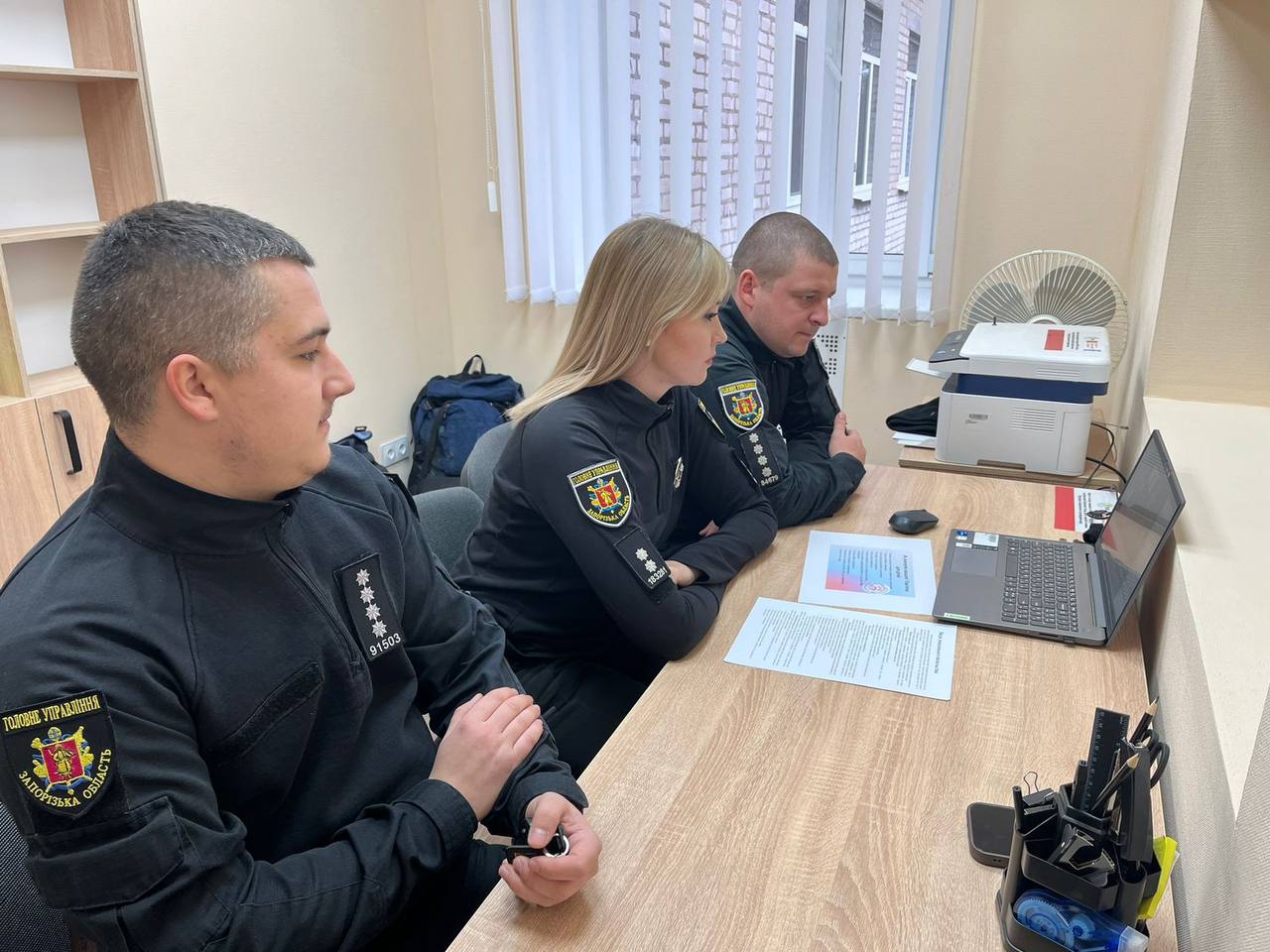 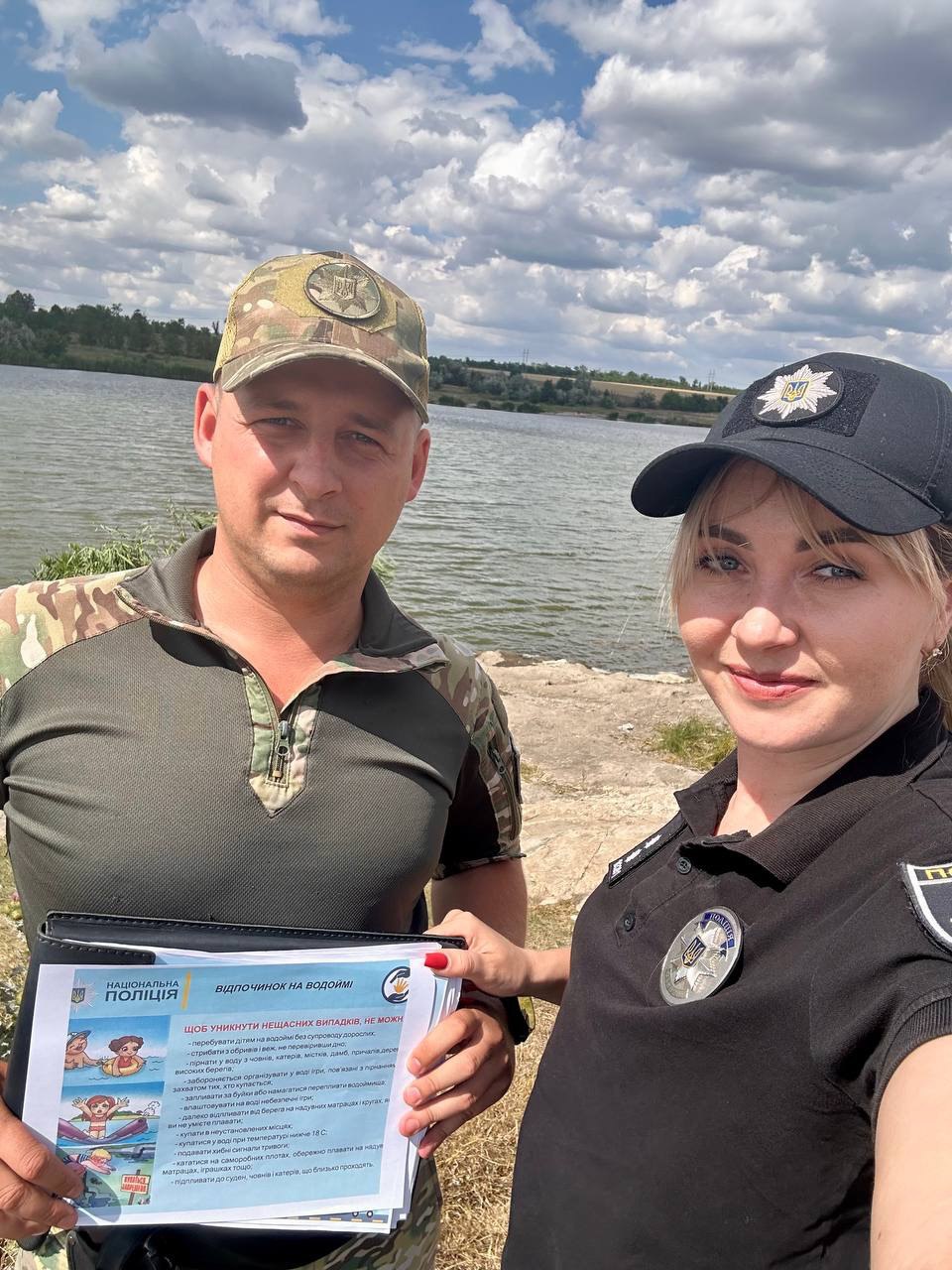 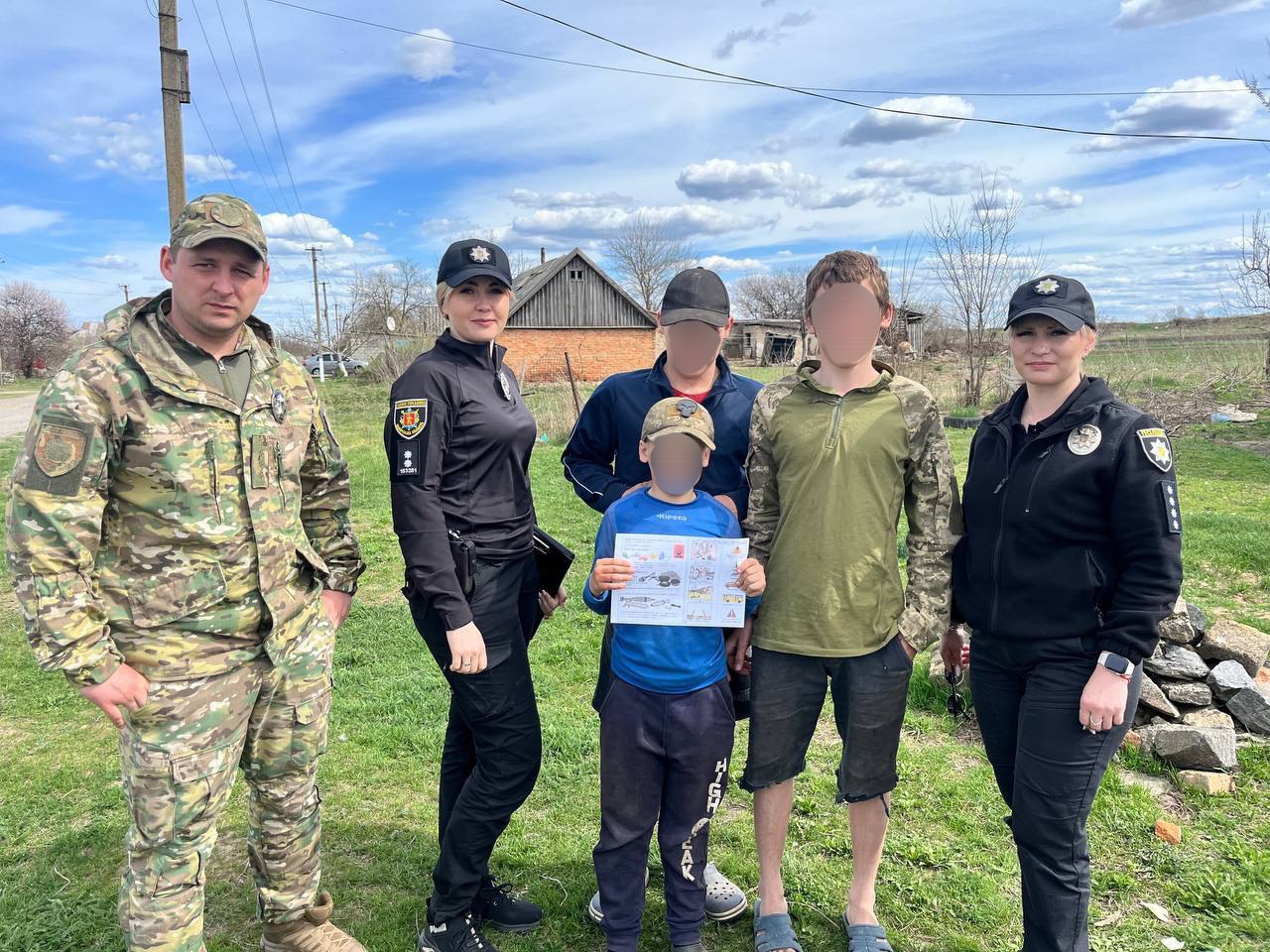 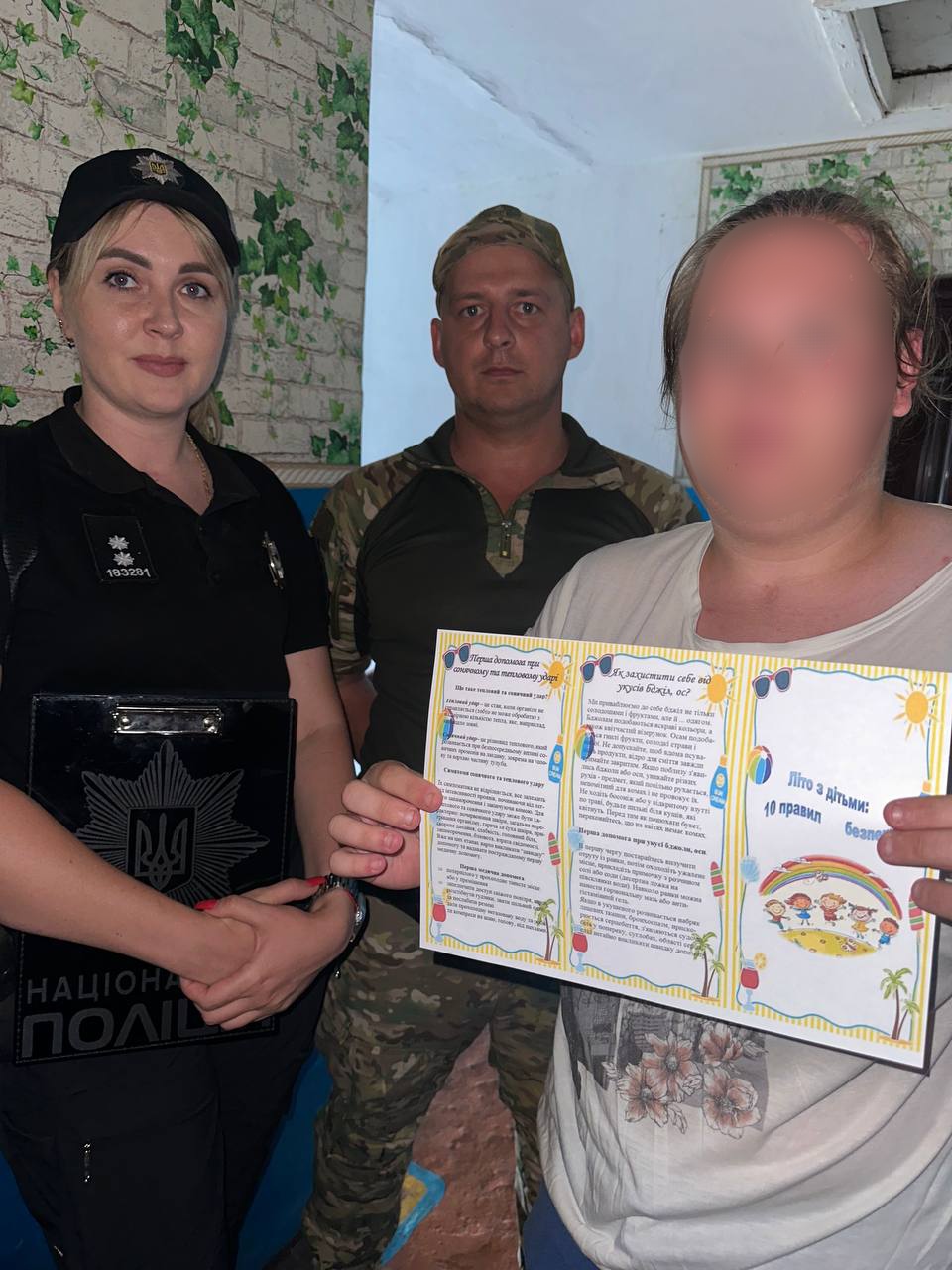 ЗВІТ
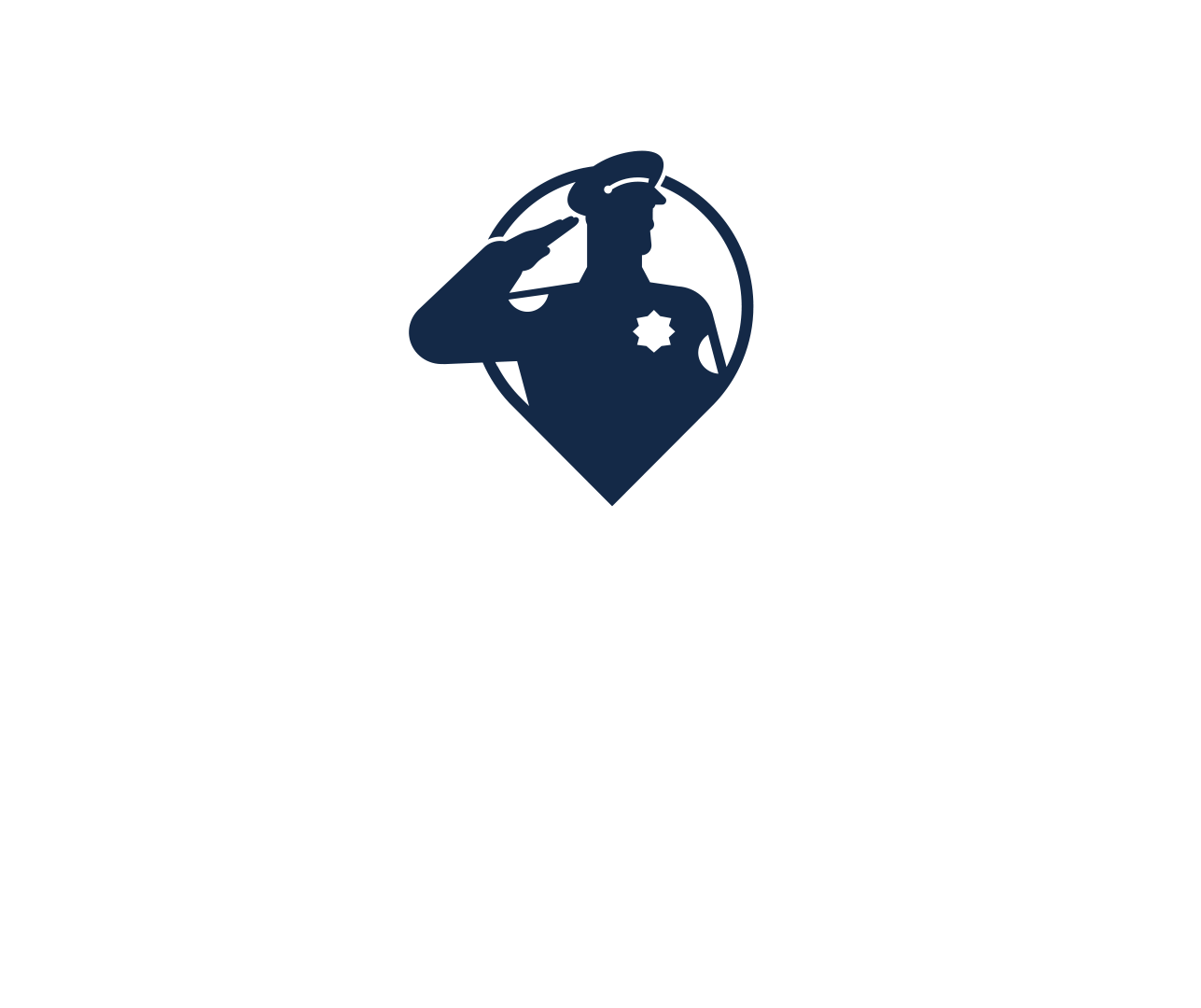 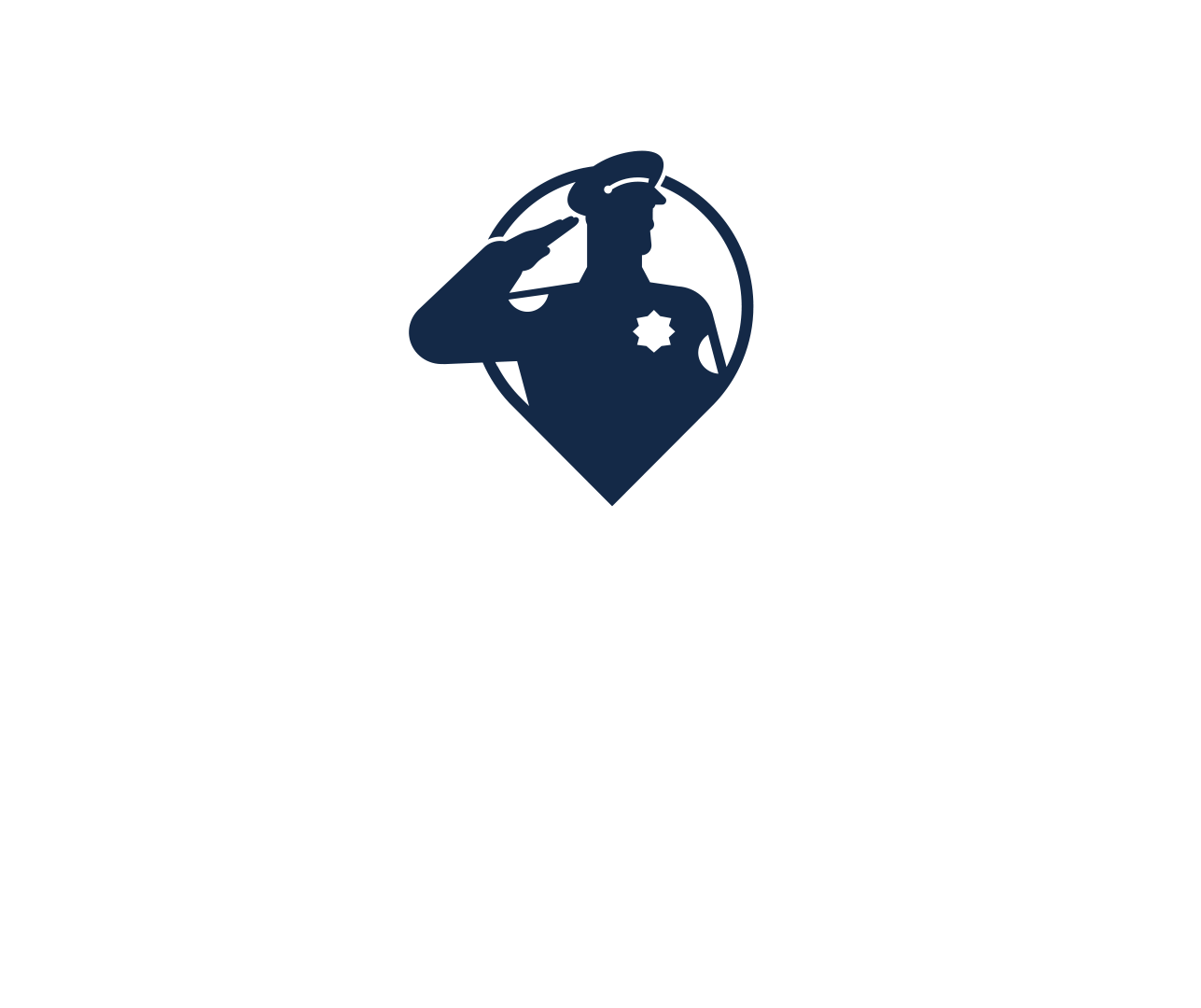 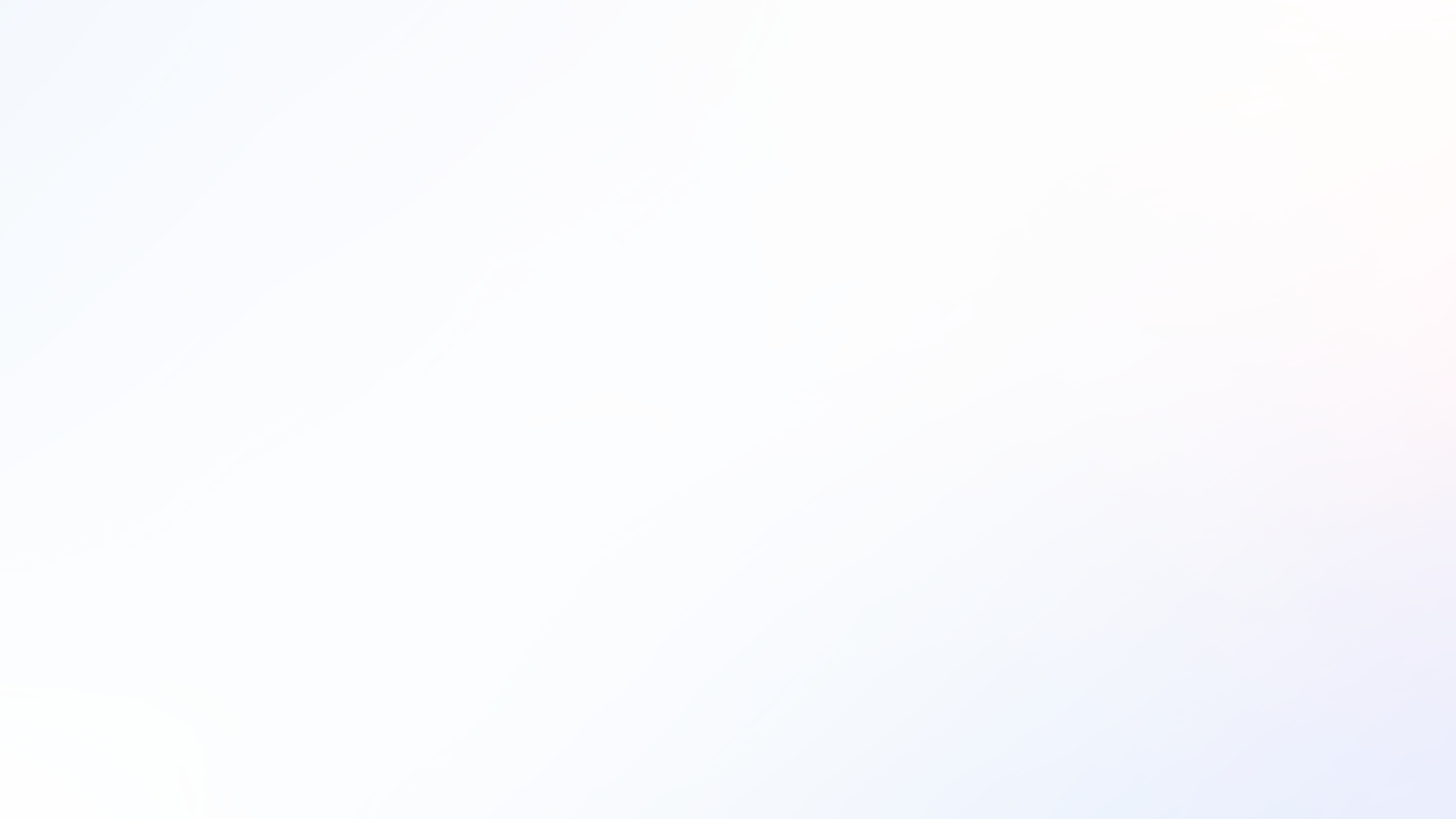 ПРОФІЛАКТИКА
БУЧАНСЬКА ГРОМАДИ
ГРОМАДСЬКА БЕЗПЕКА
4
35
СТ. 44 КУпАП 
Незаконні виробництво, придбання, зберігання, перевезення, пересилання
наркотичних засобів без мети збуту в невеликих розмірів
10
СТ. 152 КУпАП
Порушення державних стандартів, норм і правил у сфері благоустрою населених пунктів
ЗВІТ
СТ. 156 КУпАП 
Порушення правил торгівлі пивом, алкогольними, слабоалкогольними напоями і тютюновими виробами
за 2024 рік
21
Інші порушення громадської безпеки
Ст. 184 КУпАП; Ст. 183 КУпАП; Ст. 164 КУпАП; Ст. 106-1 КУпАП; Ст. 109 КУпАП; Ст. 192 КУпАП.
10
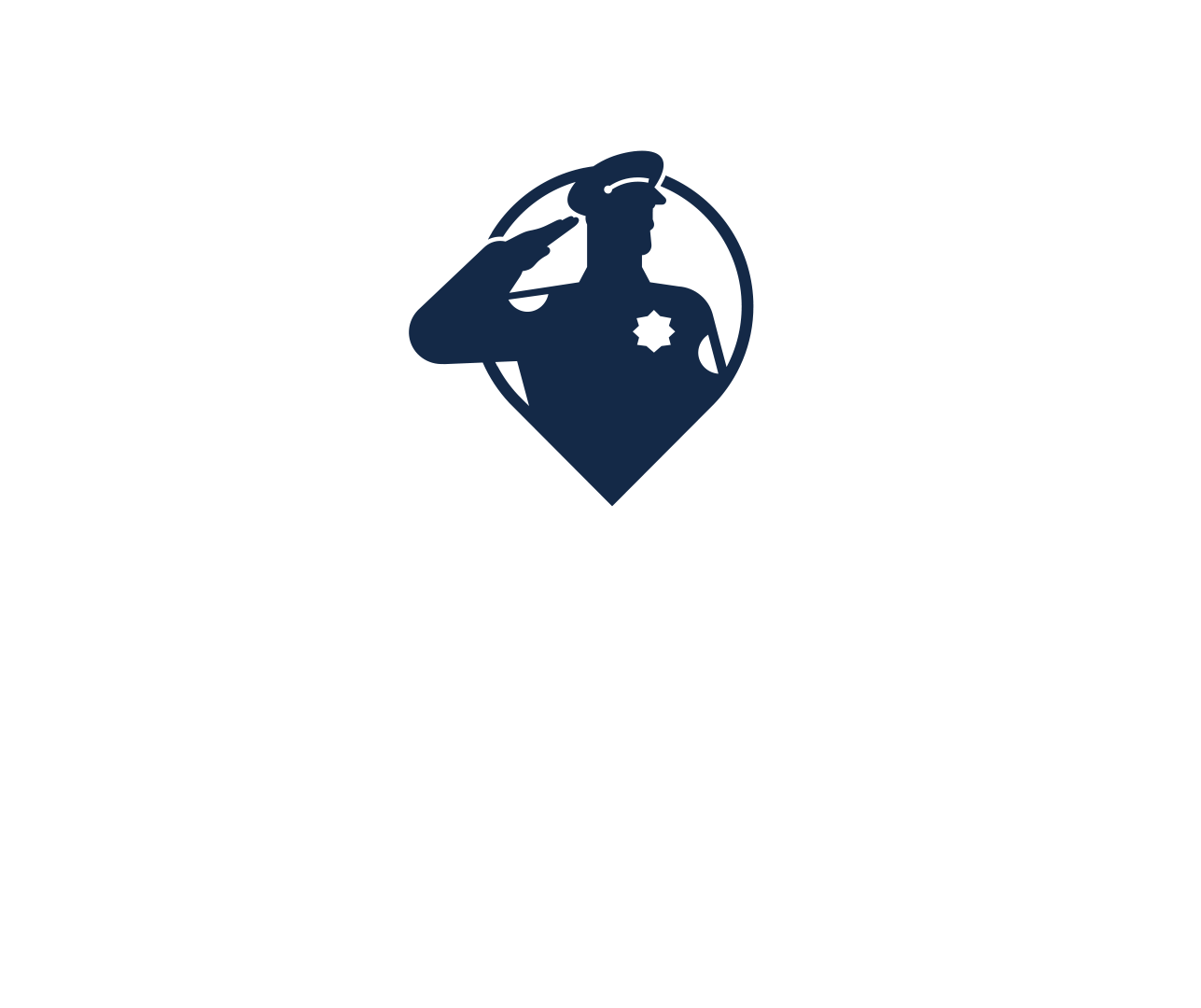 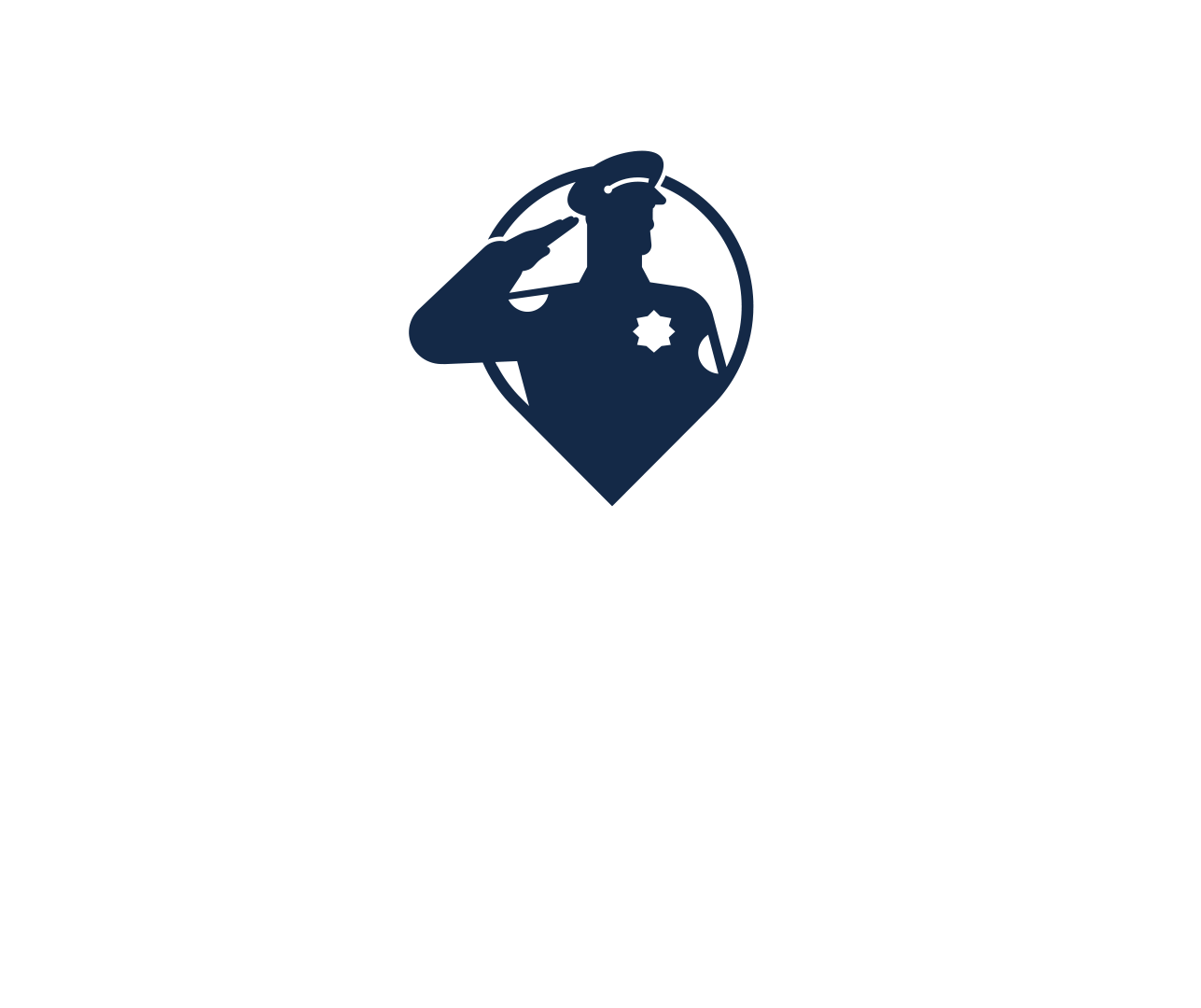 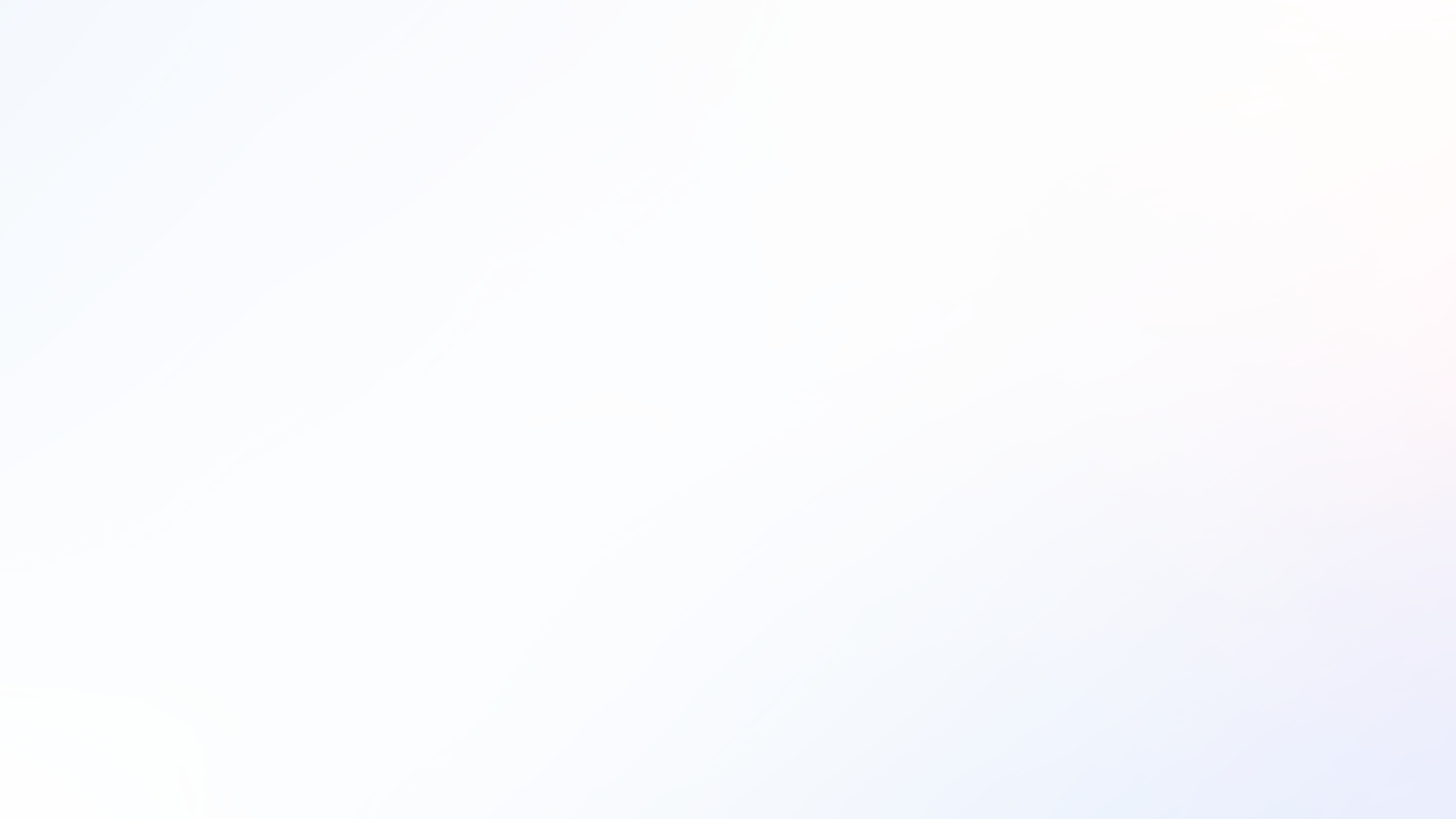 ПРОФІЛАКТИКА
БУЧАНСЬКА ГРОМАДИ
ГРОМАДСЬКА БЕЗПЕКА
3
17
3
СТ. 173 КУпАП
Дрібне хуліганство
ЗВІТ
СТ. 176 КУпАП
Виготовлення, зберігання самогону та апаратів для його вироблення
СТ. 178 КУпАП
Розпивання пива, алкогольних, слабоалкогольних напоїв у заборонених законом місцях
або поява у громадських місцях у п'яному вигляді
за 2024 рік
10
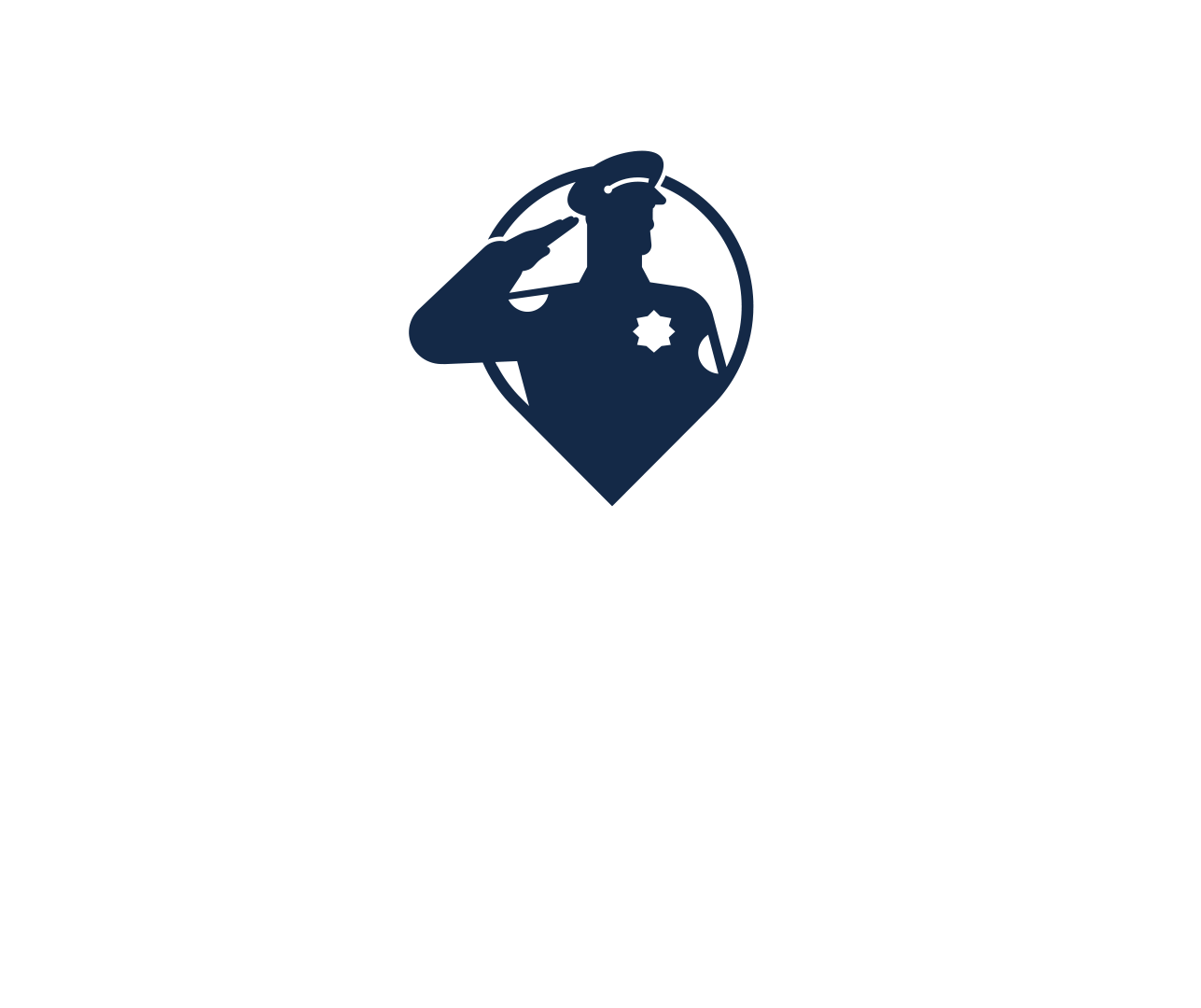 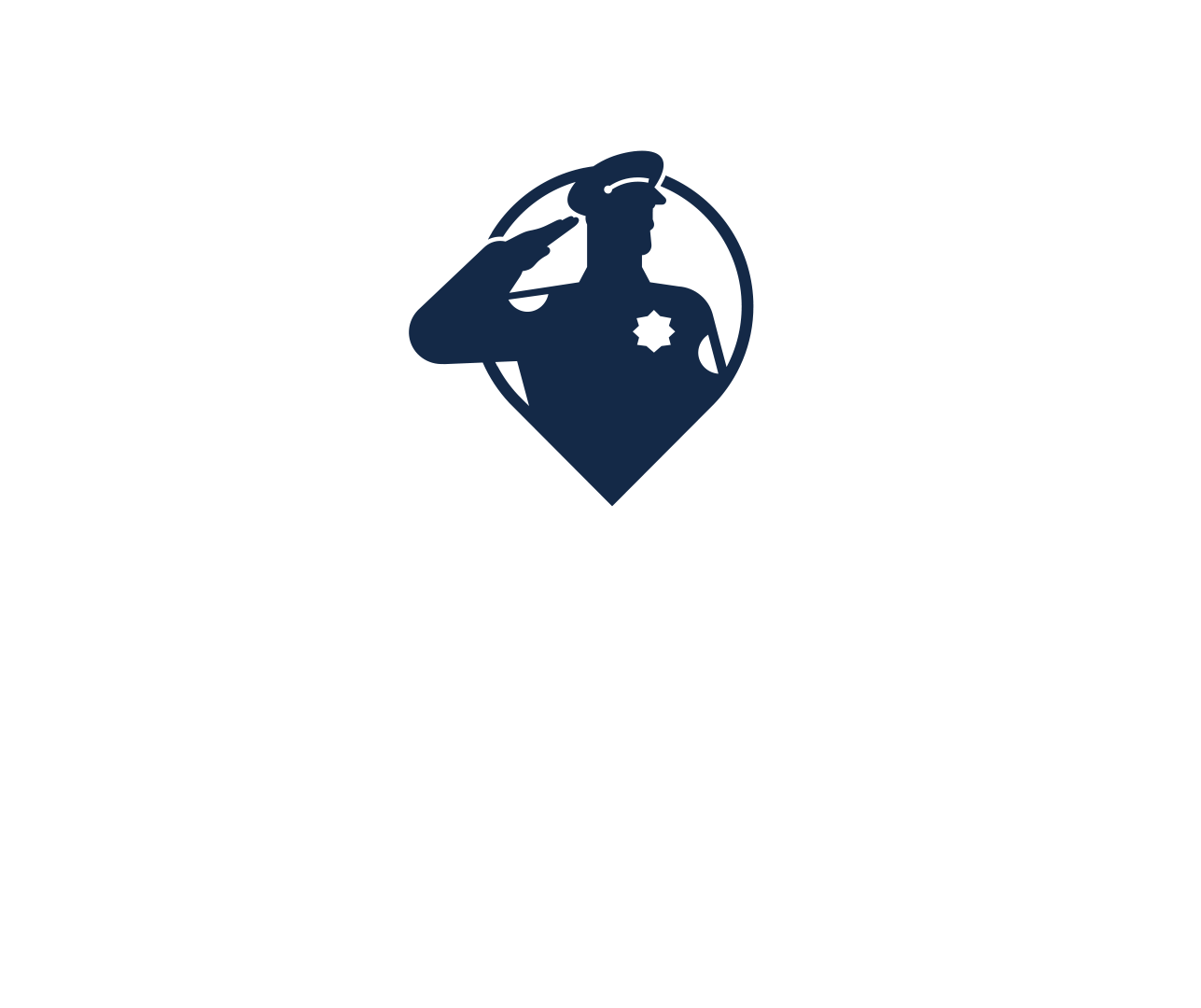 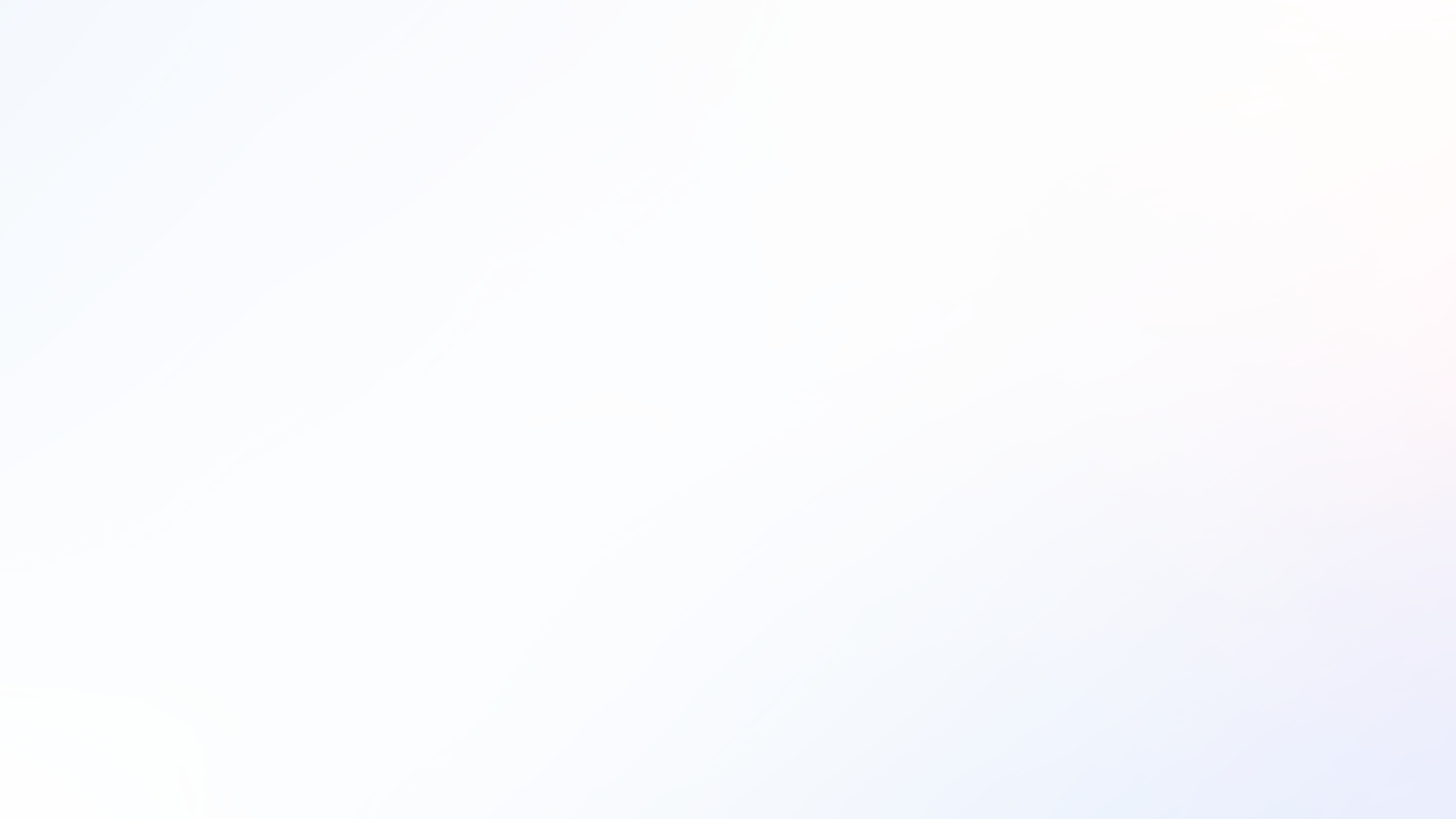 ПРОФІЛАКТИКА
БУЧАНСЬКА ГРОМАДИ
БЕЗПЕКА ДОРОЖНЬОГО РУХУ
14
17
СТ. 127 КУпАП 
Порушення правил дорожнього руху, пішоходами, велосипедистами та особами, які керують гужовим транспортом, і погоничами тварин.
13
ЗВІТ
СТ. 126 КУпАП
Керування транспортним засобом особою, яка не має відповідних документів на право керування таким транспортним засобом, або не пред'явила їх для перевірки, або стосовно якої встановлення тимчасове обмеження у праві керування ТЗ.
за 2024 рік
ІНШІ ПОРУШЕННЯ ПРАВИЛ ДОРОЖНЬОГО РУХУ
СТ 121 КУпАП; СТ 122 КУпАП;